Object Wake-up:3D Object Rigging from a Single Image
Paper ID 5901
Goal
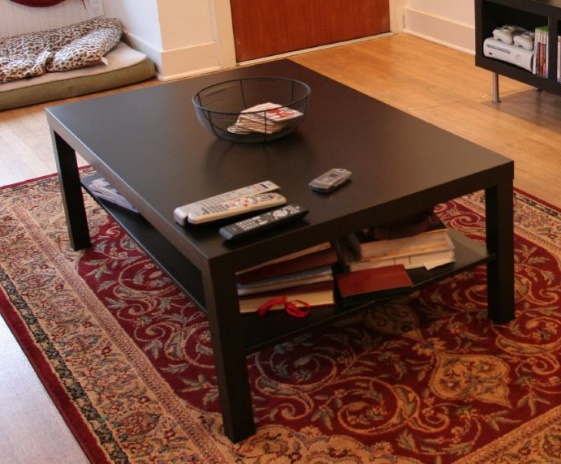 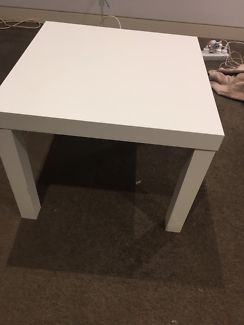 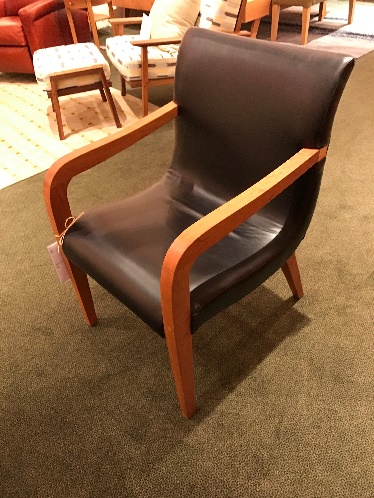 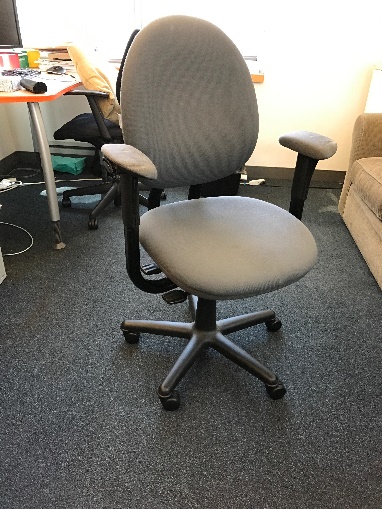 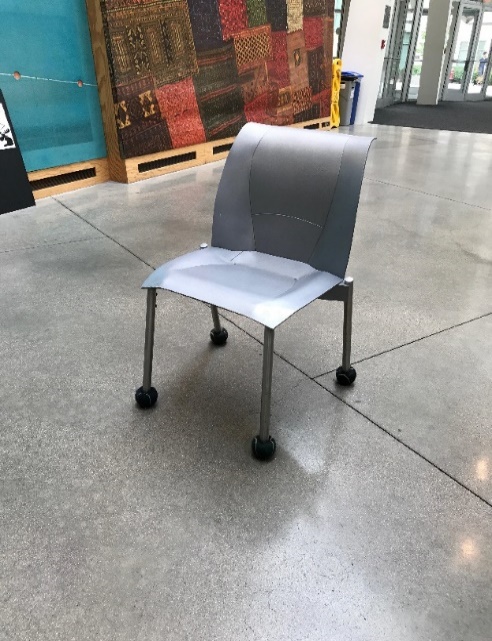 Input: Images
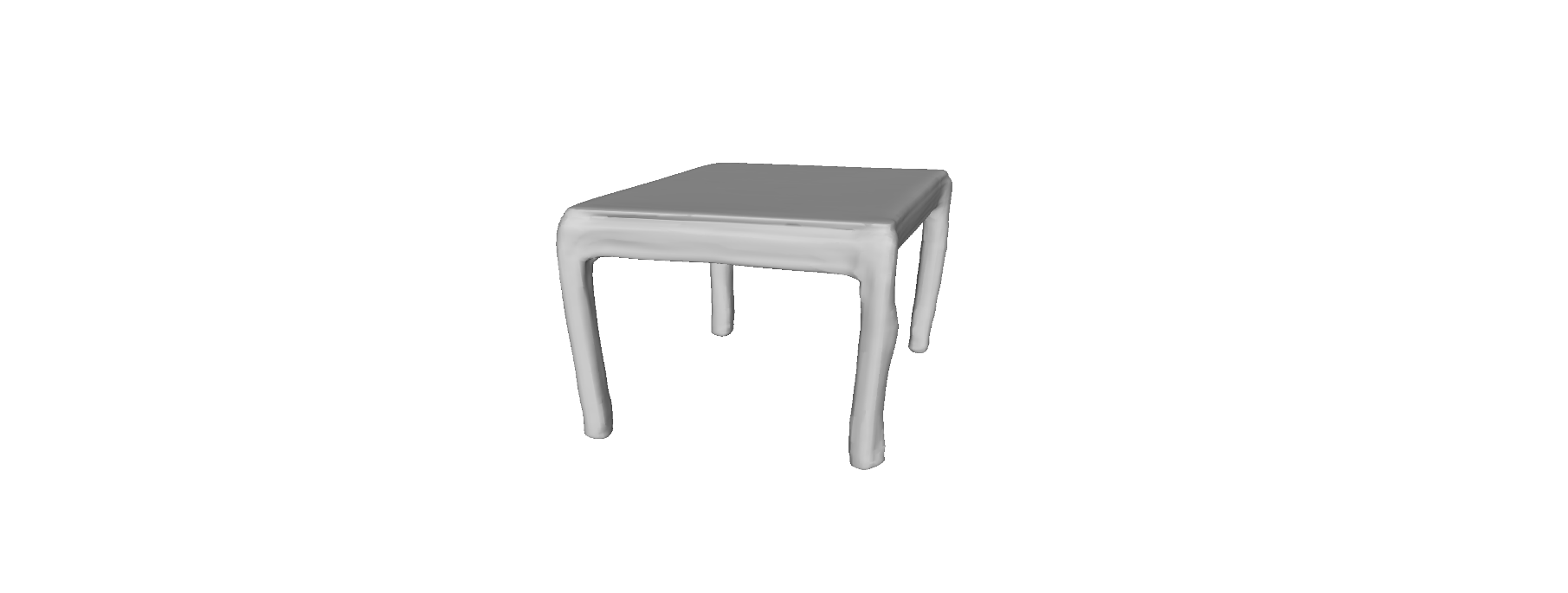 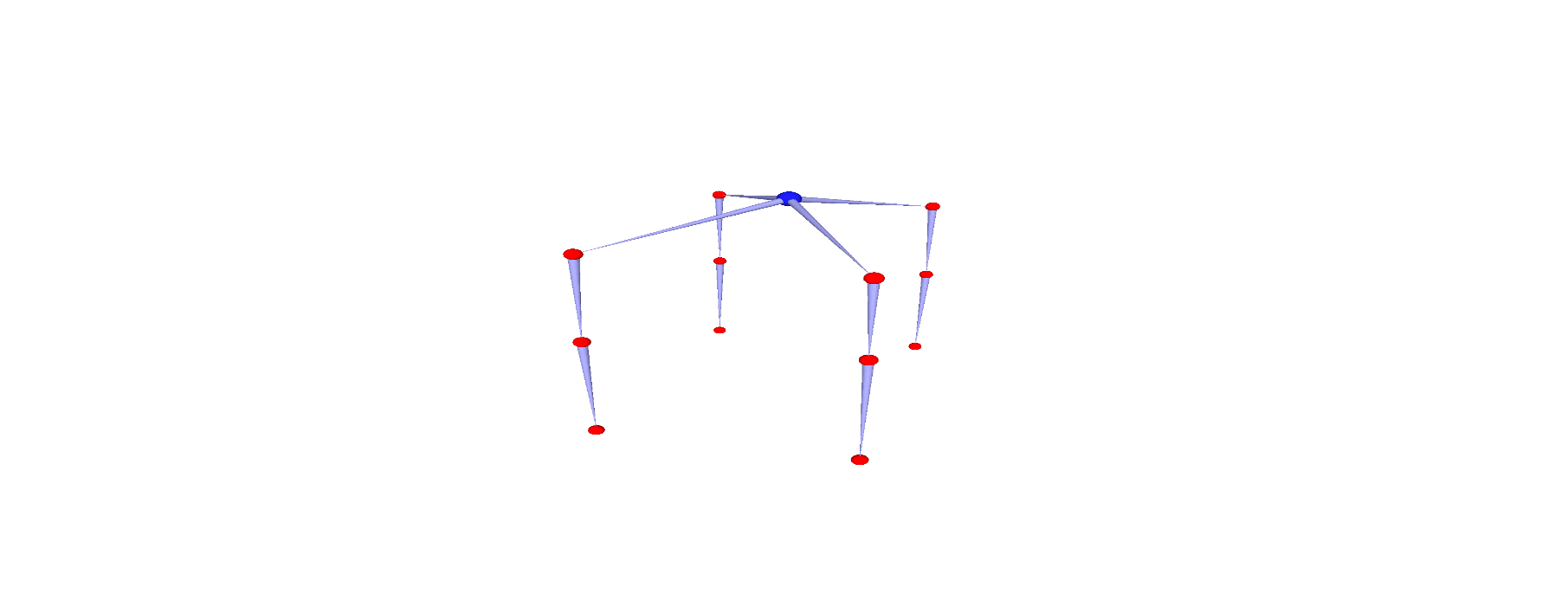 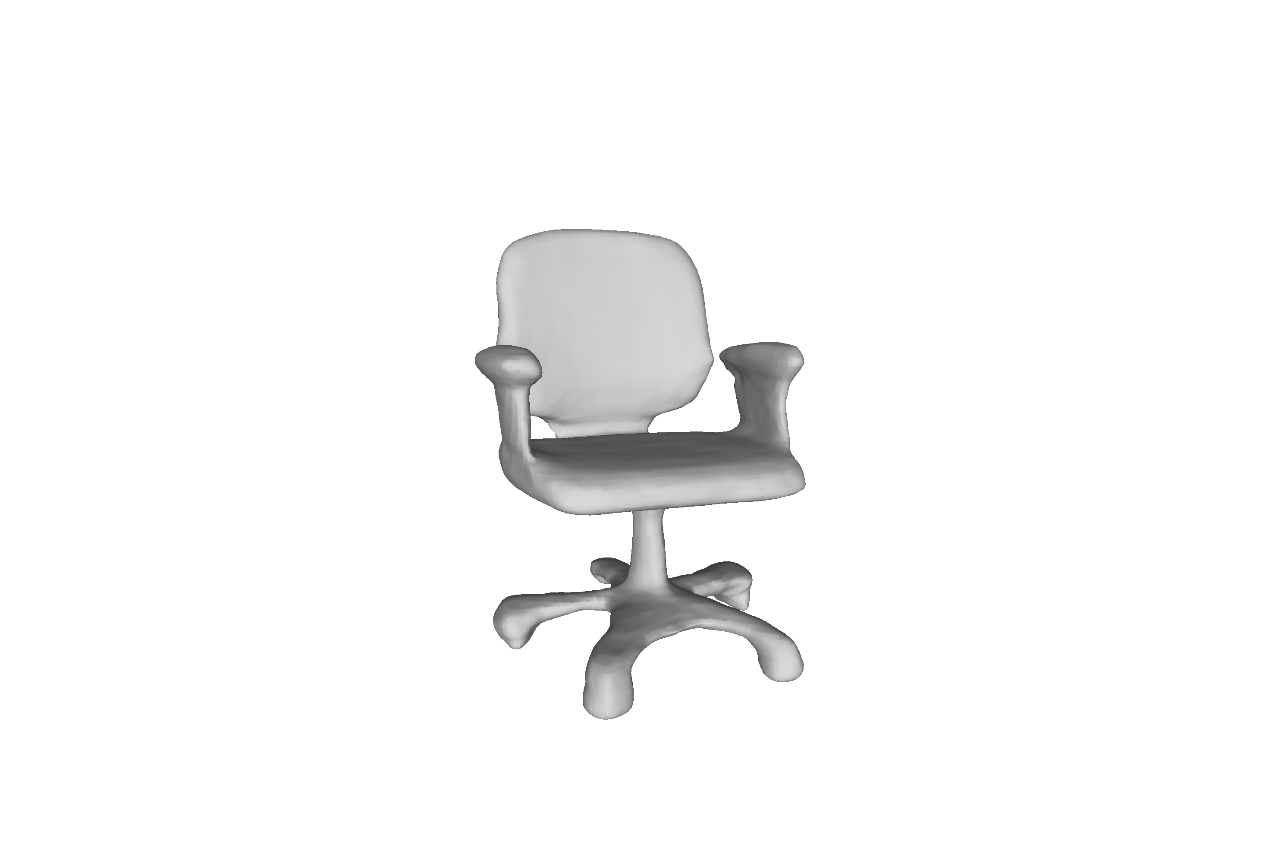 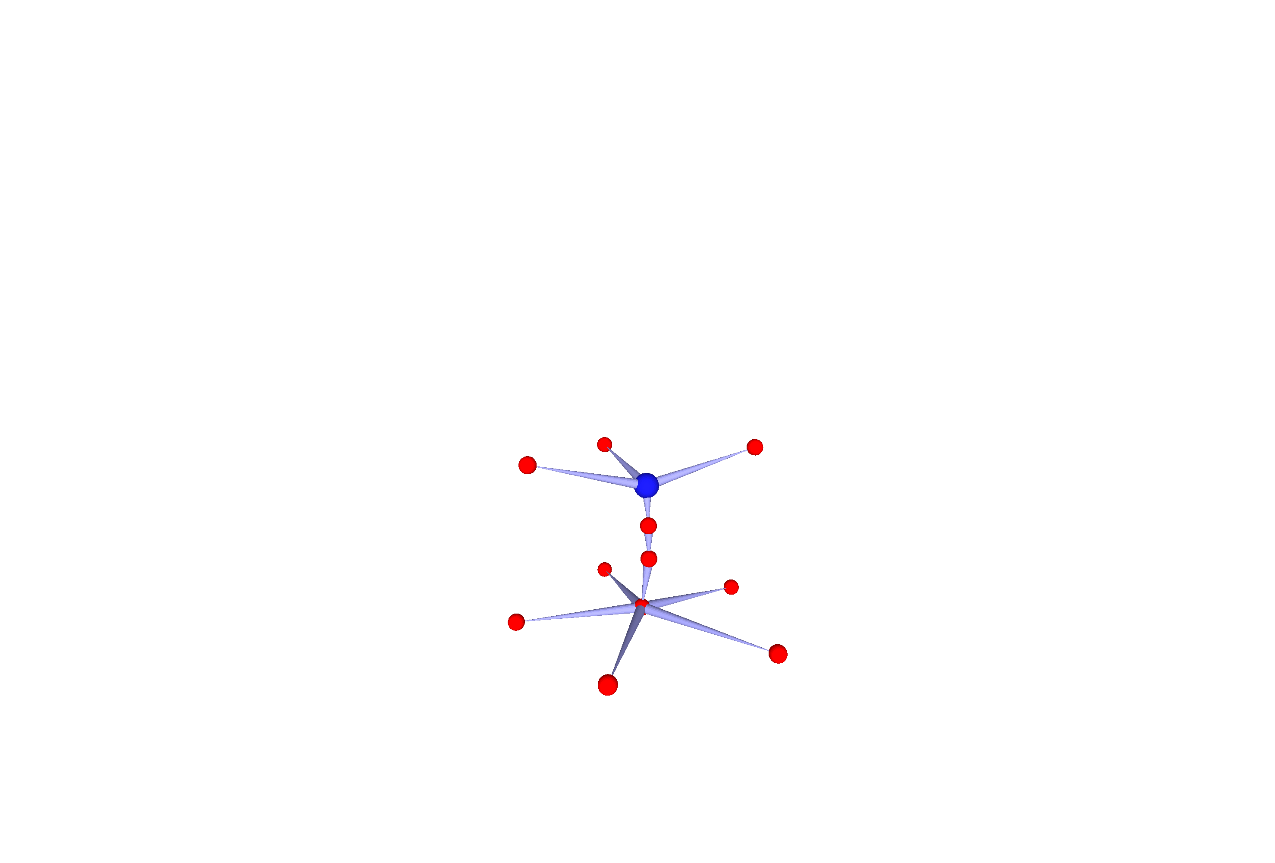 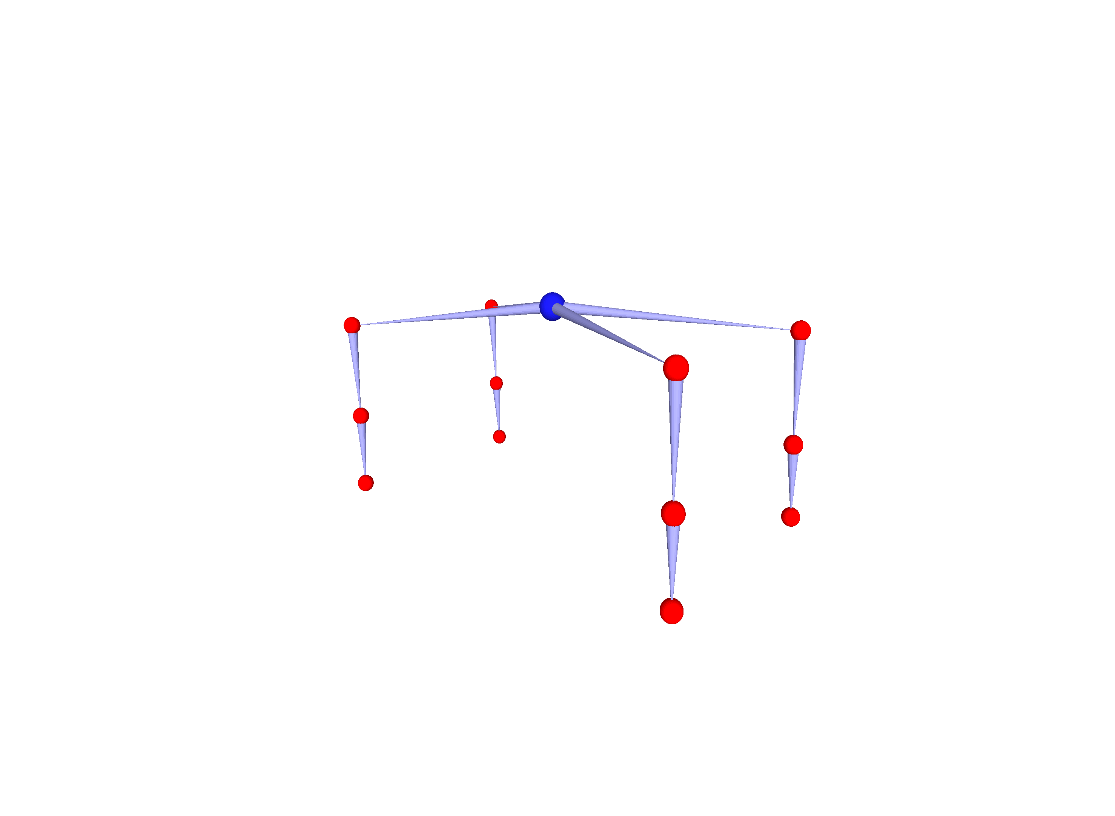 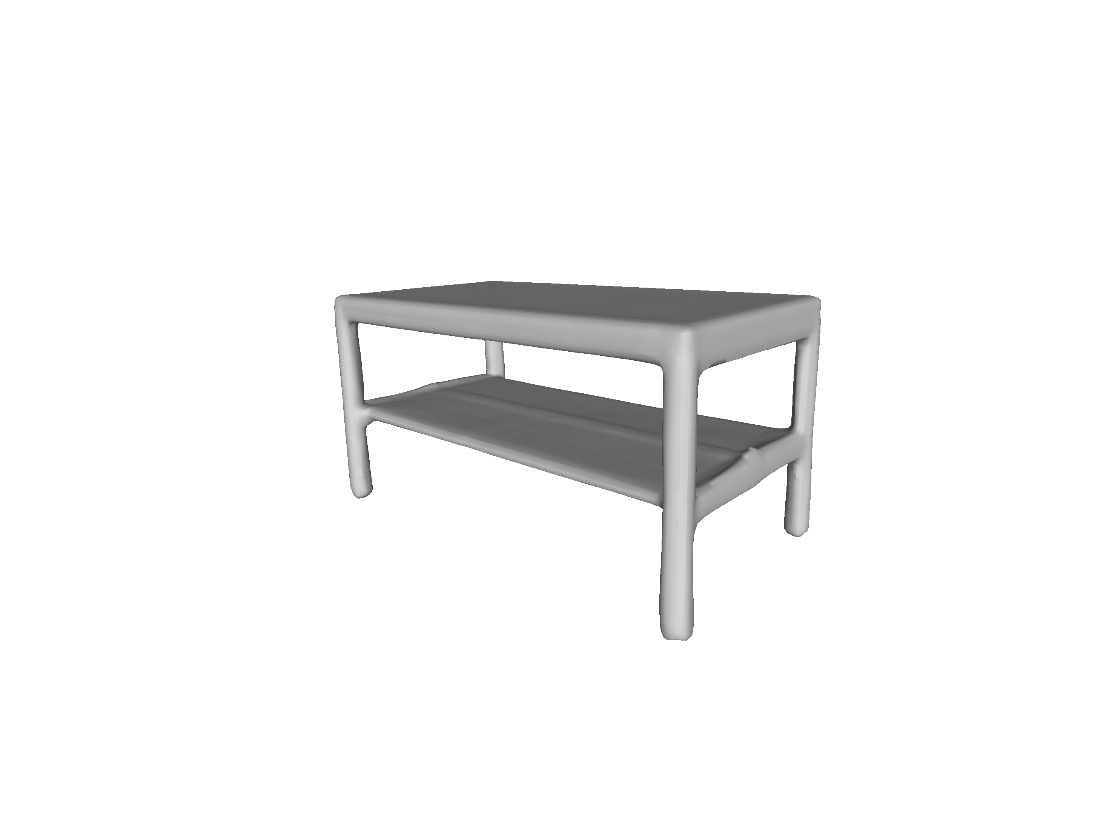 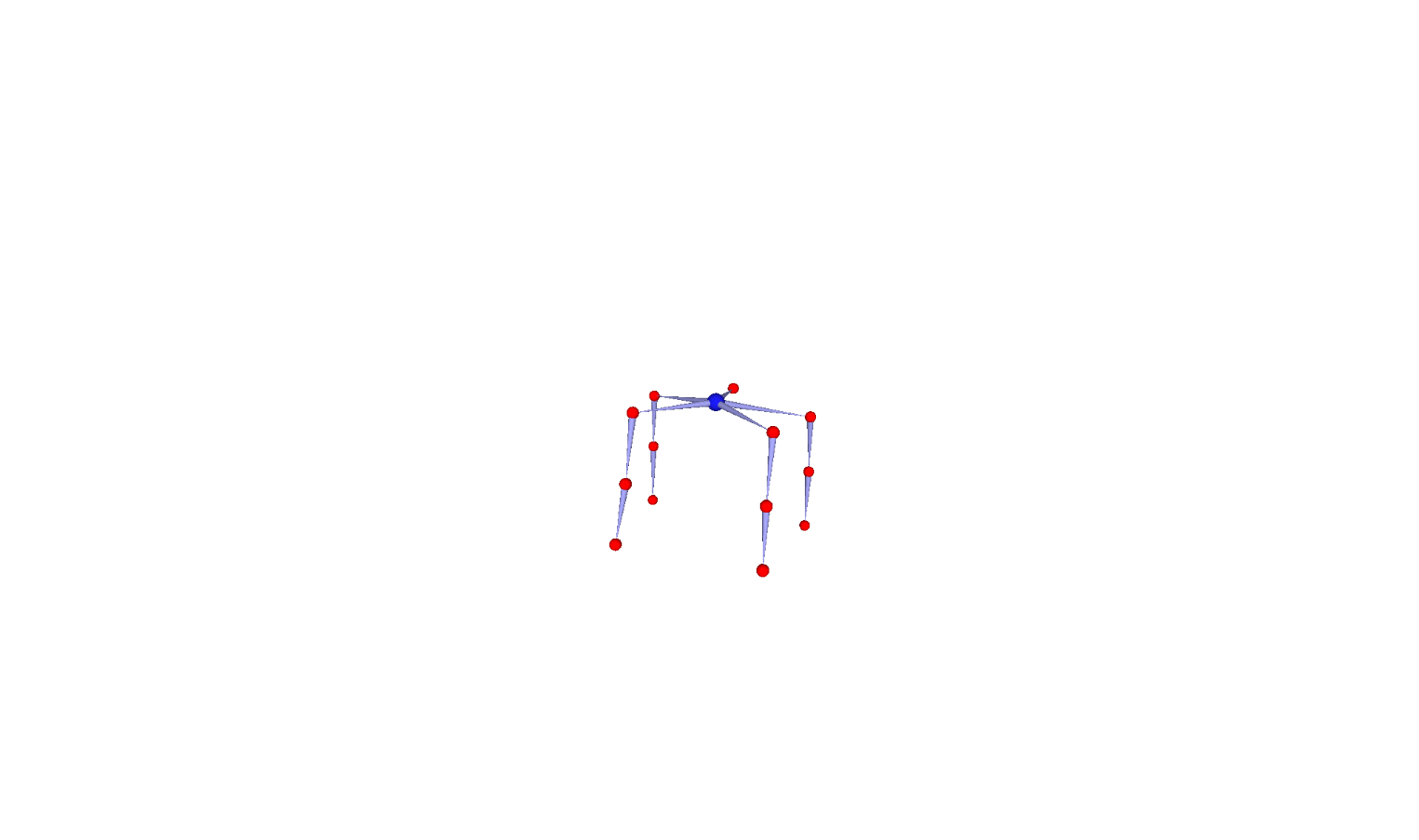 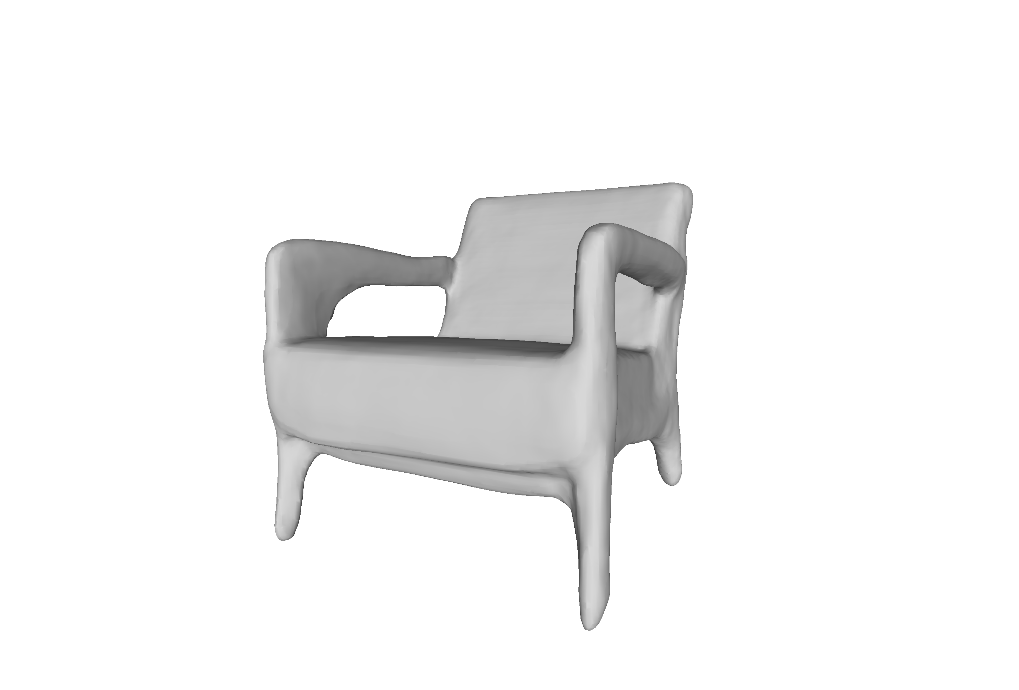 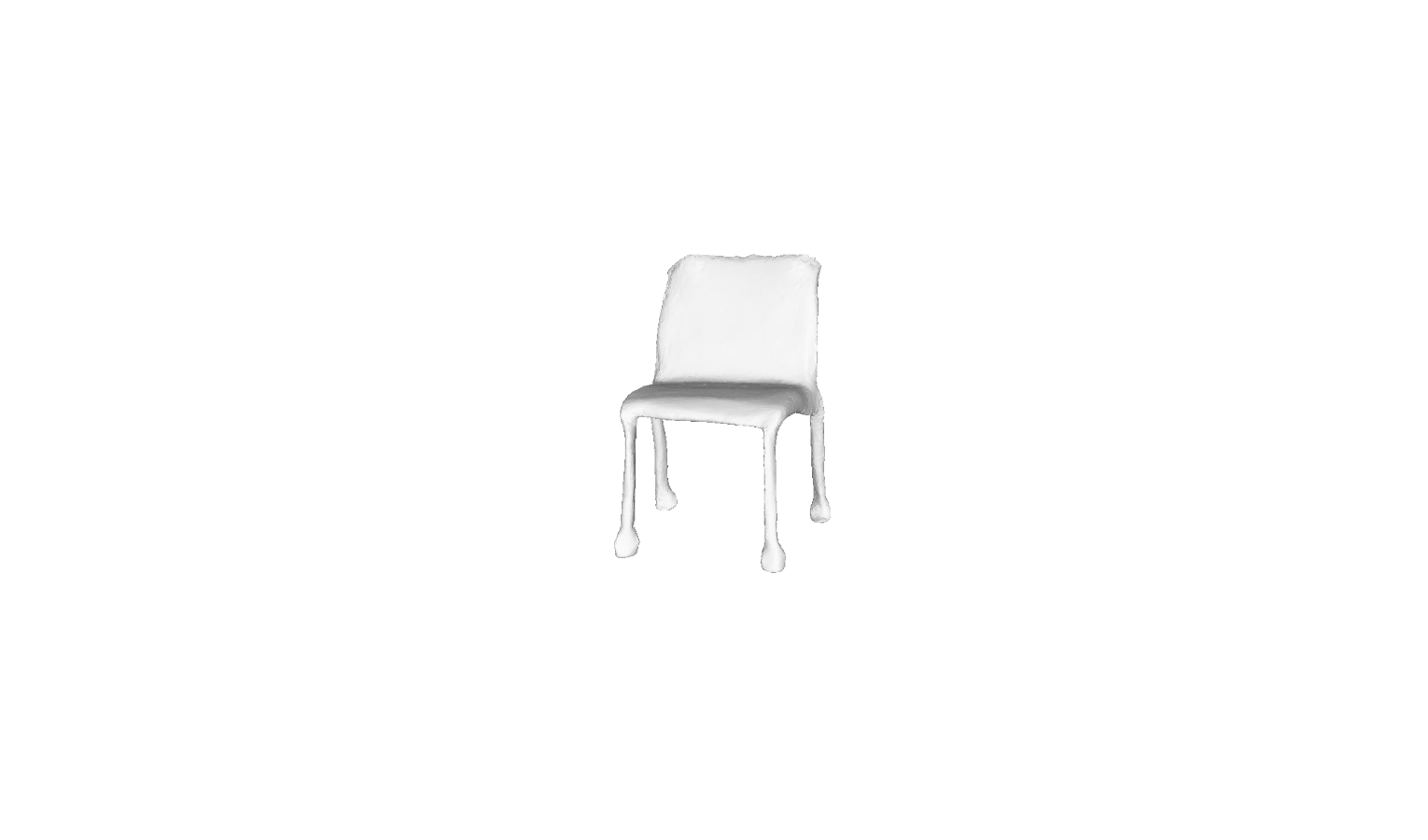 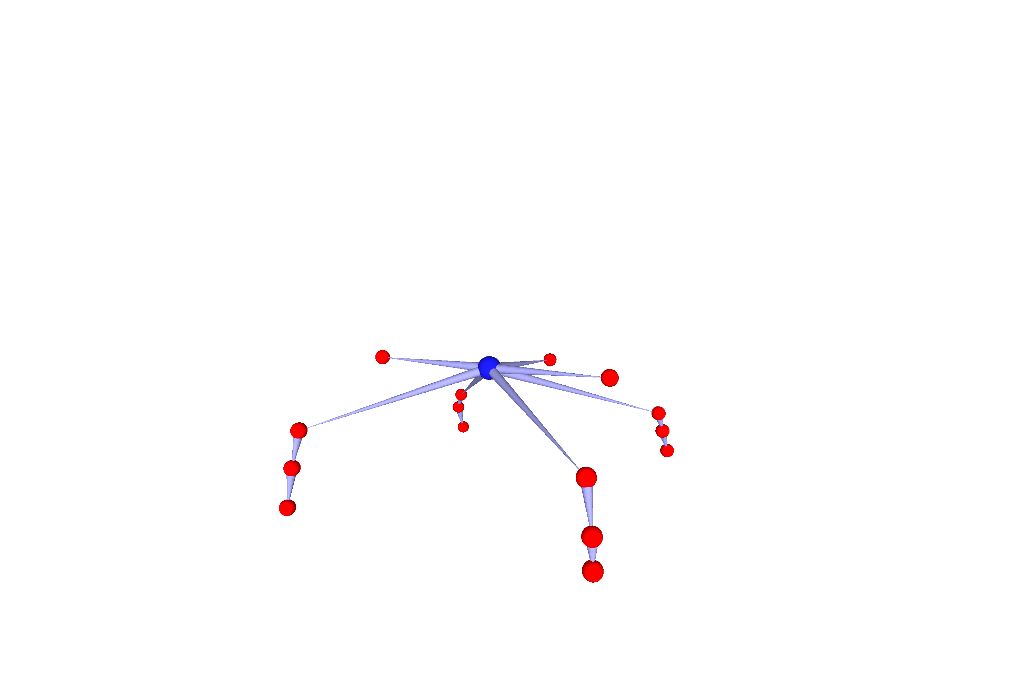 Output:
Articulated 3D models
Method overview
Step1:  Reconstruction Net
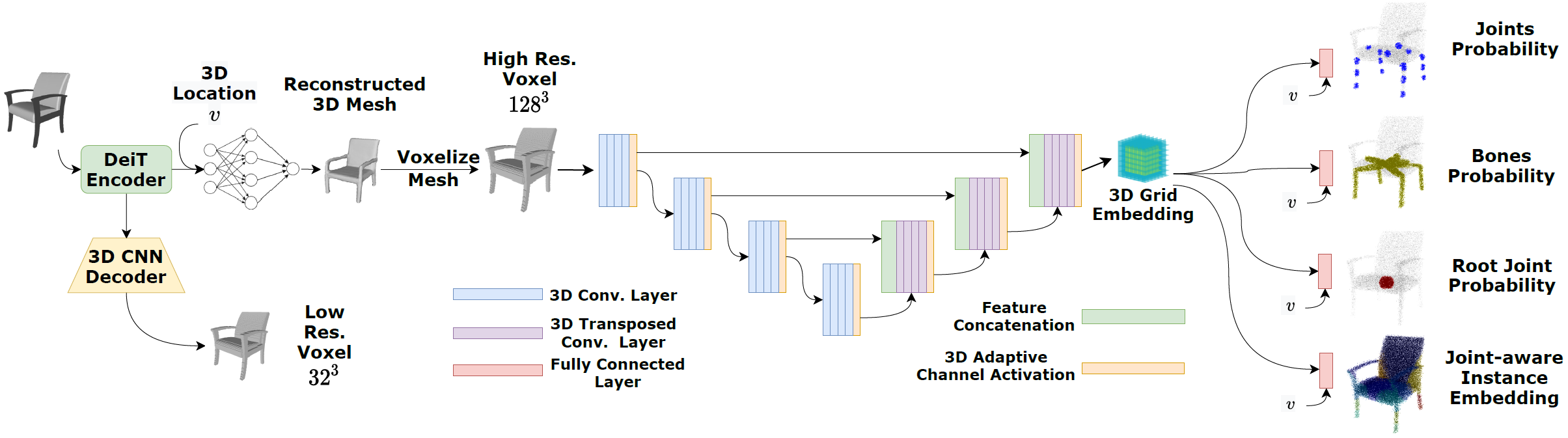 Step1:  Reconstruction Net
Step2:  Implicit Skeleton Net
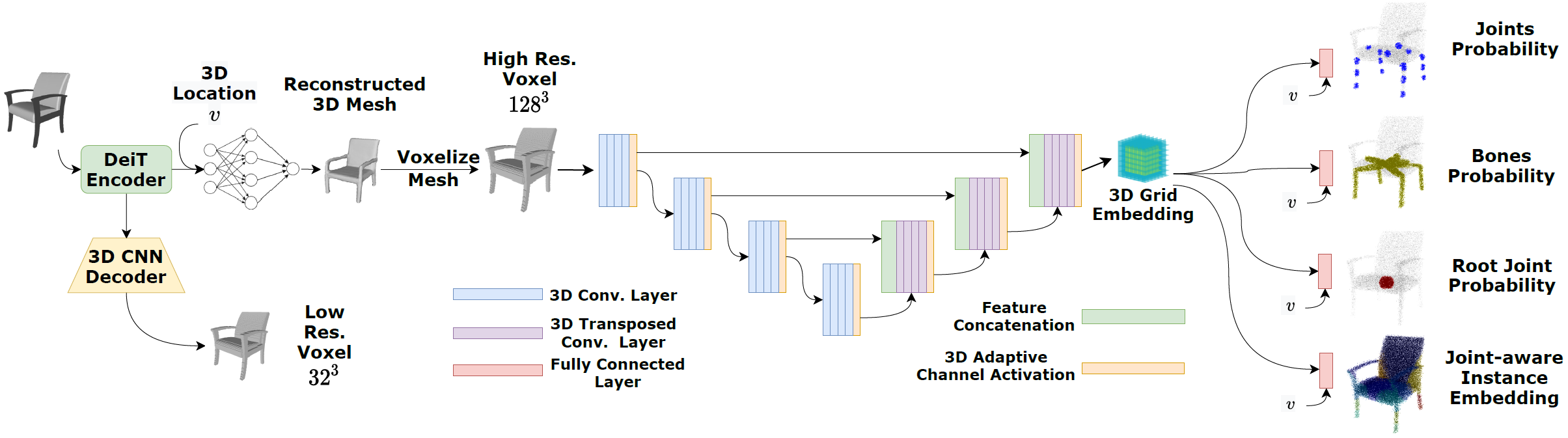 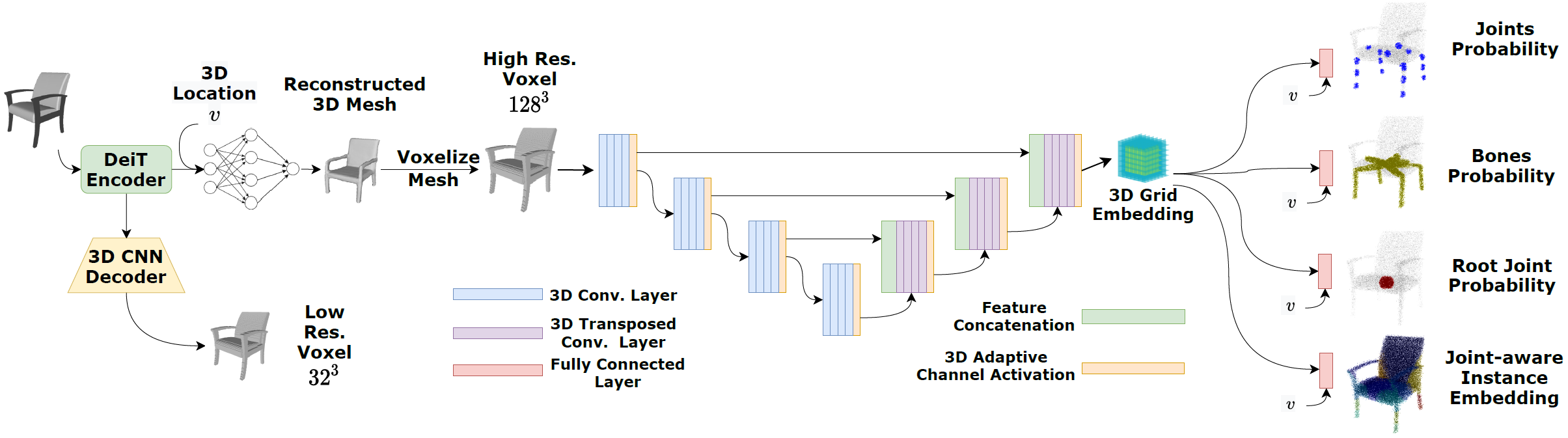 Step1:  Reconstruction Net
Step2:  Implicit Skeleton Net
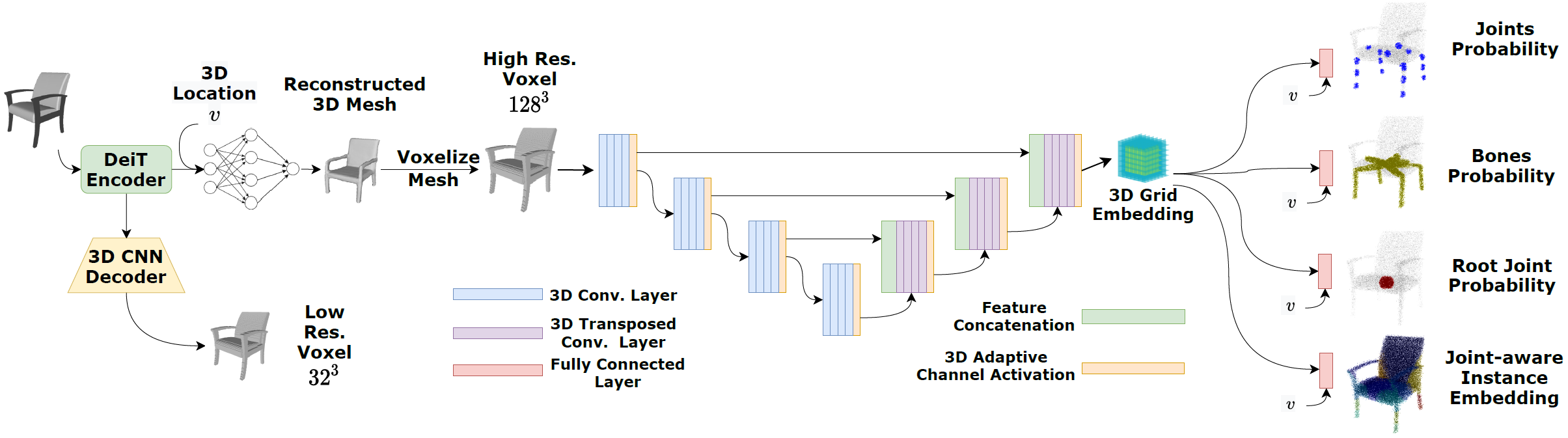 Applications on object manipulation
Demonstration of object wake-up results 
- Human motion
Walking Chair Ⅰ
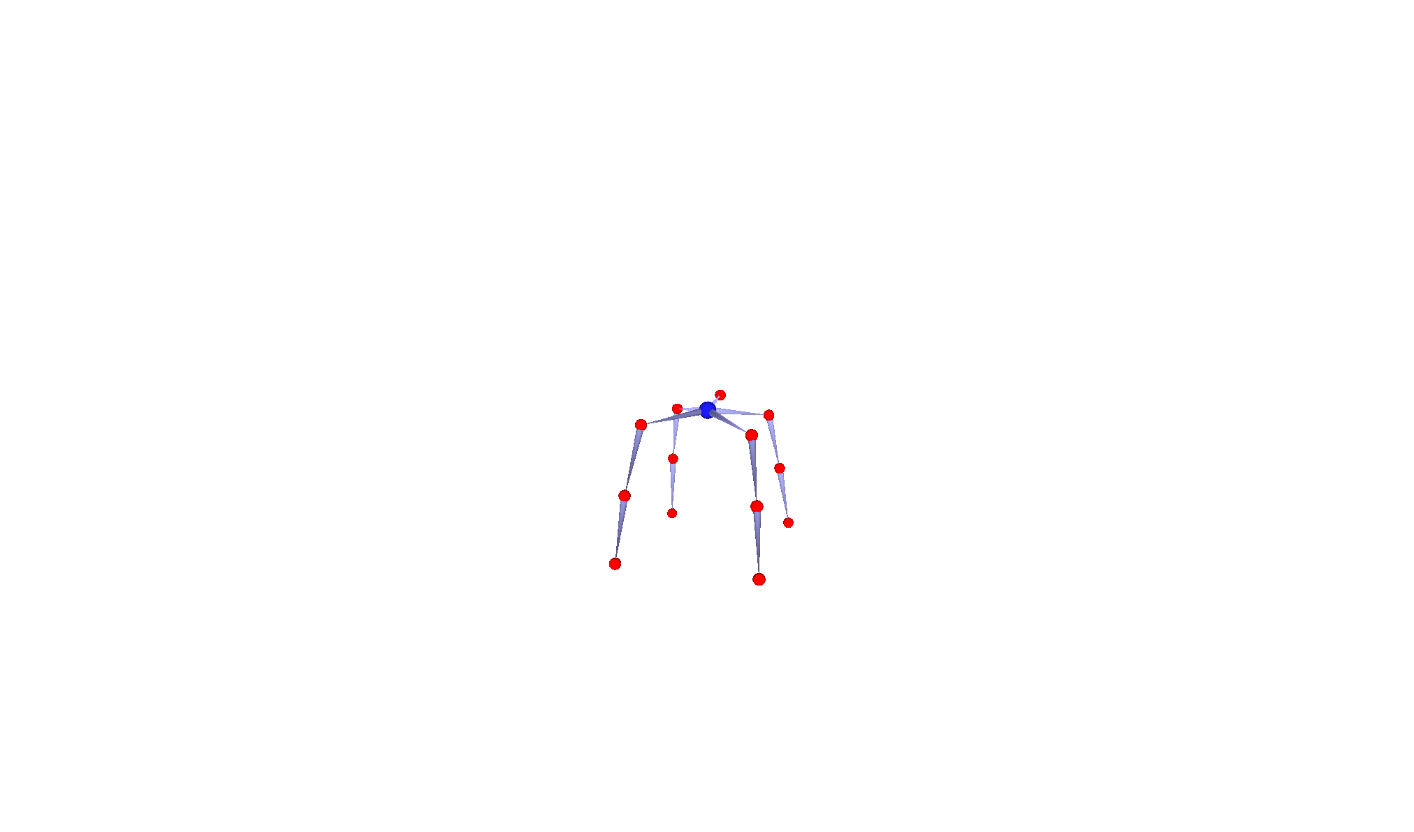 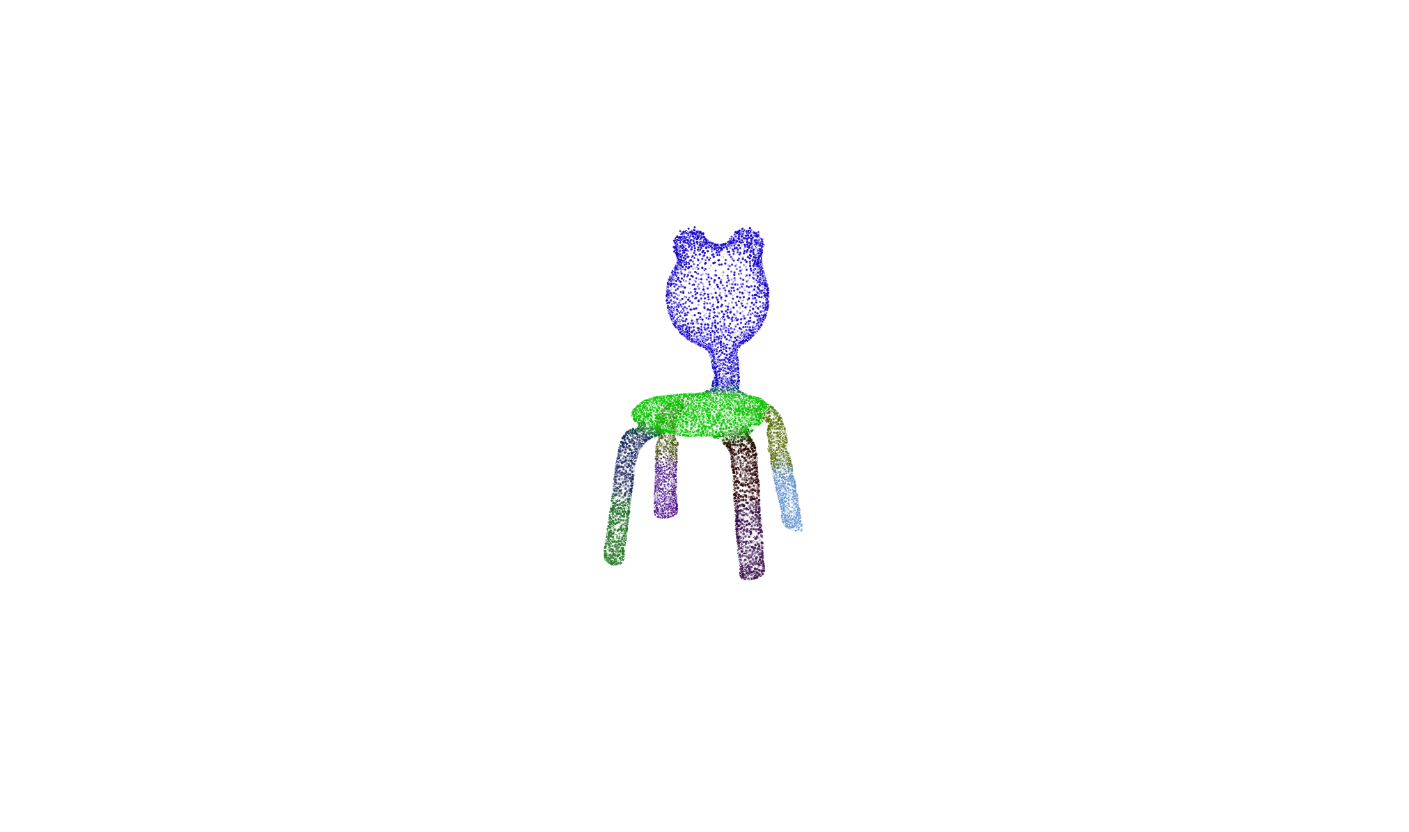 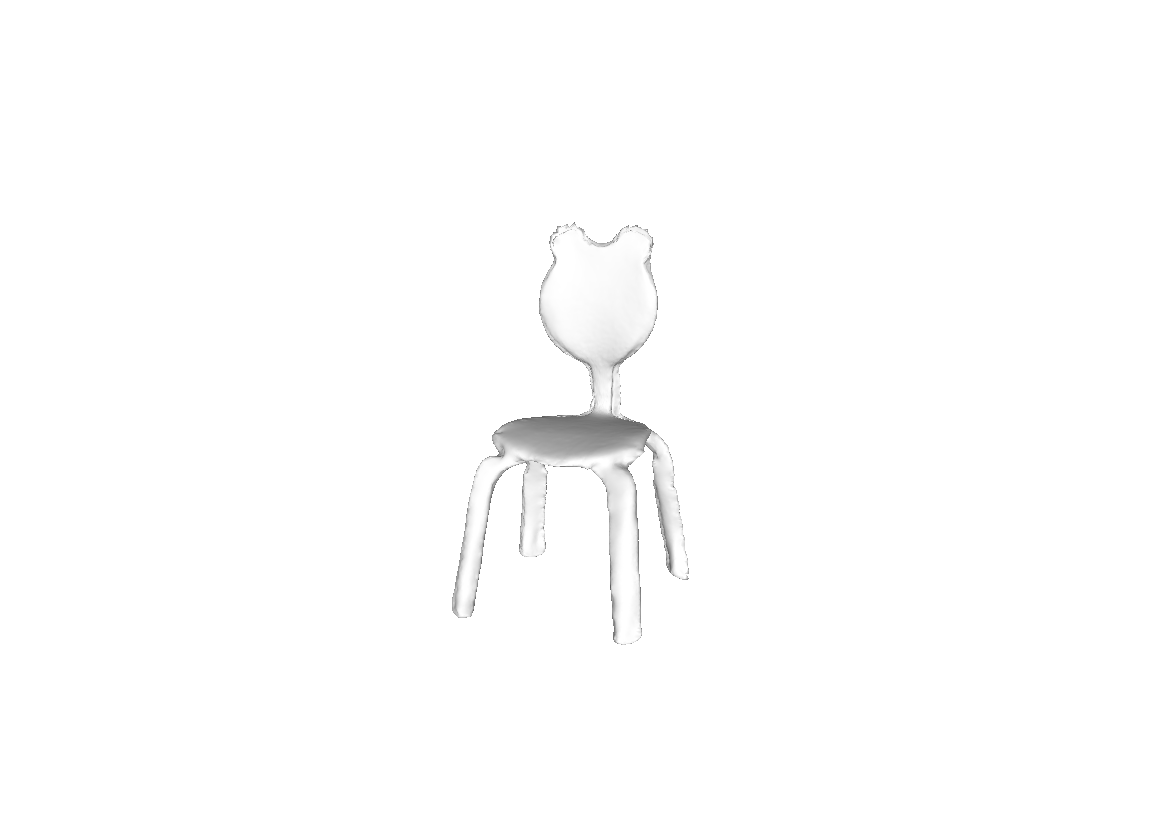 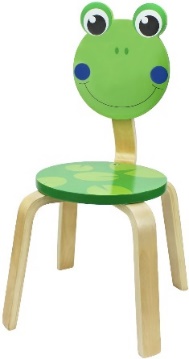 Animated motion sequence
Input Image
Reconstructed and Rigged
3D model
Reference human motion sequence
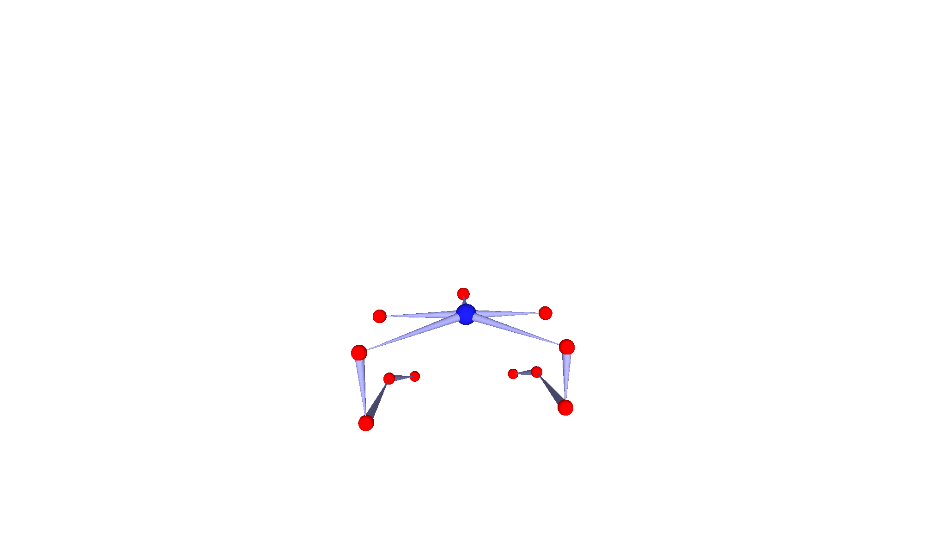 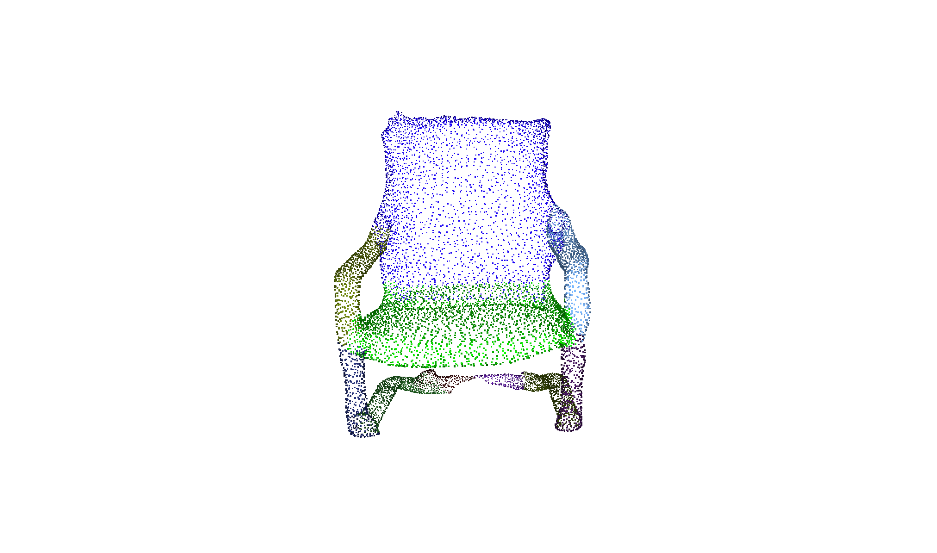 Walking Chair Ⅱ
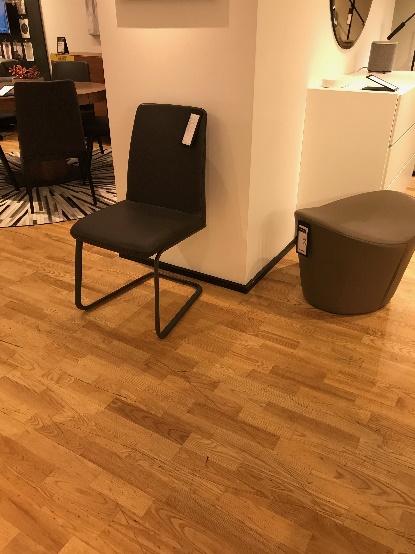 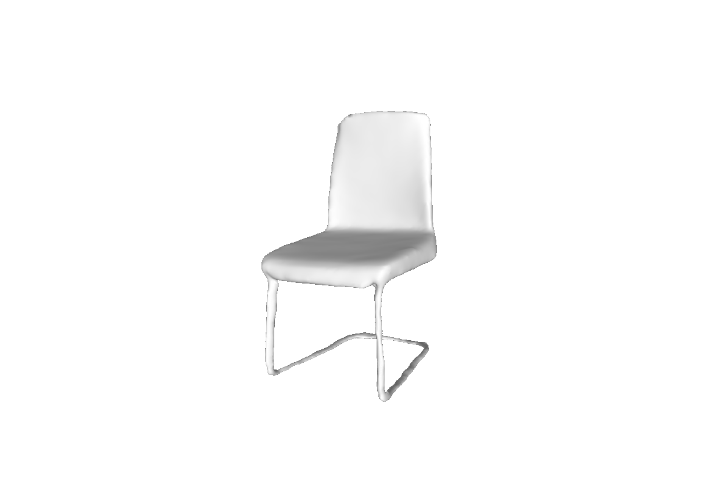 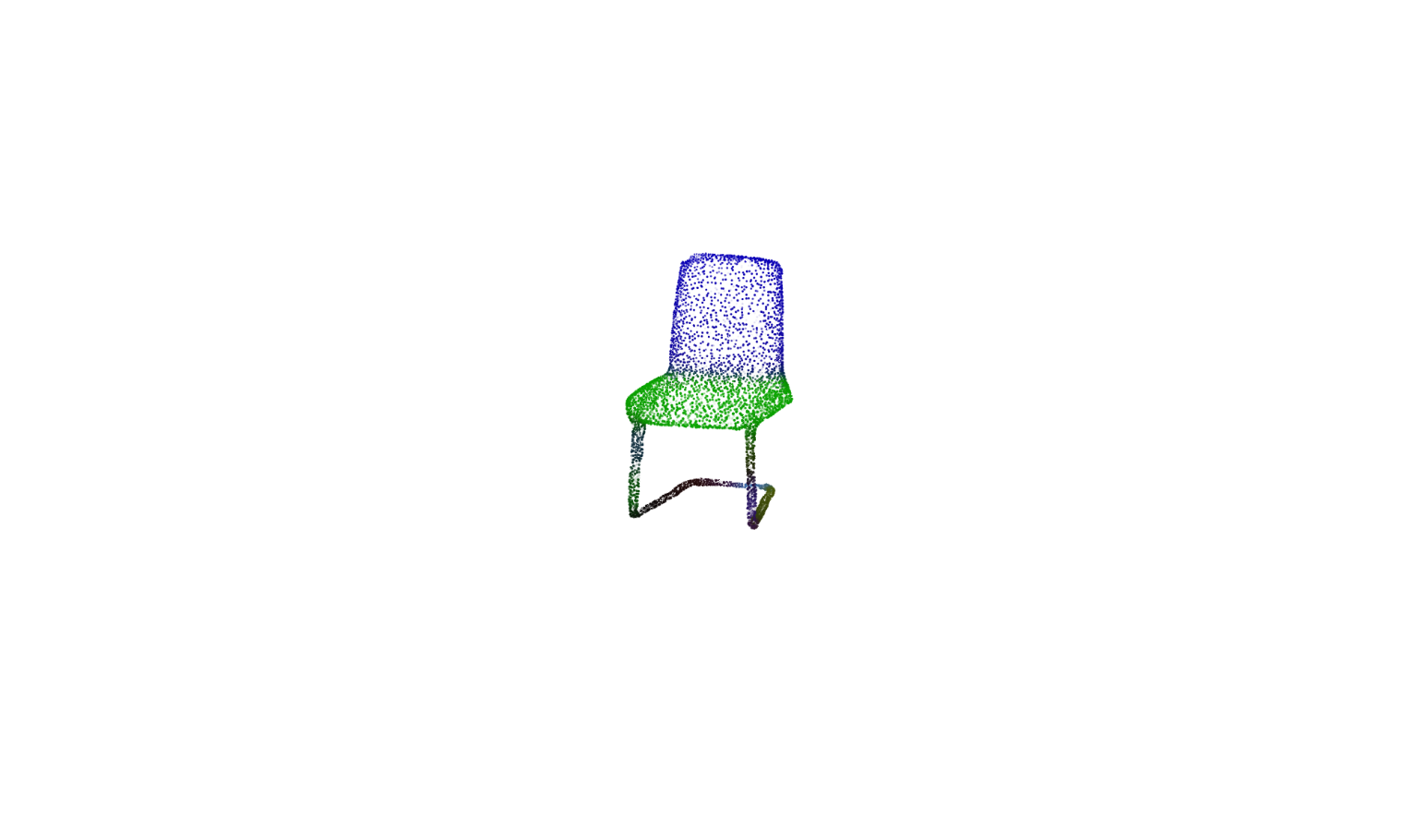 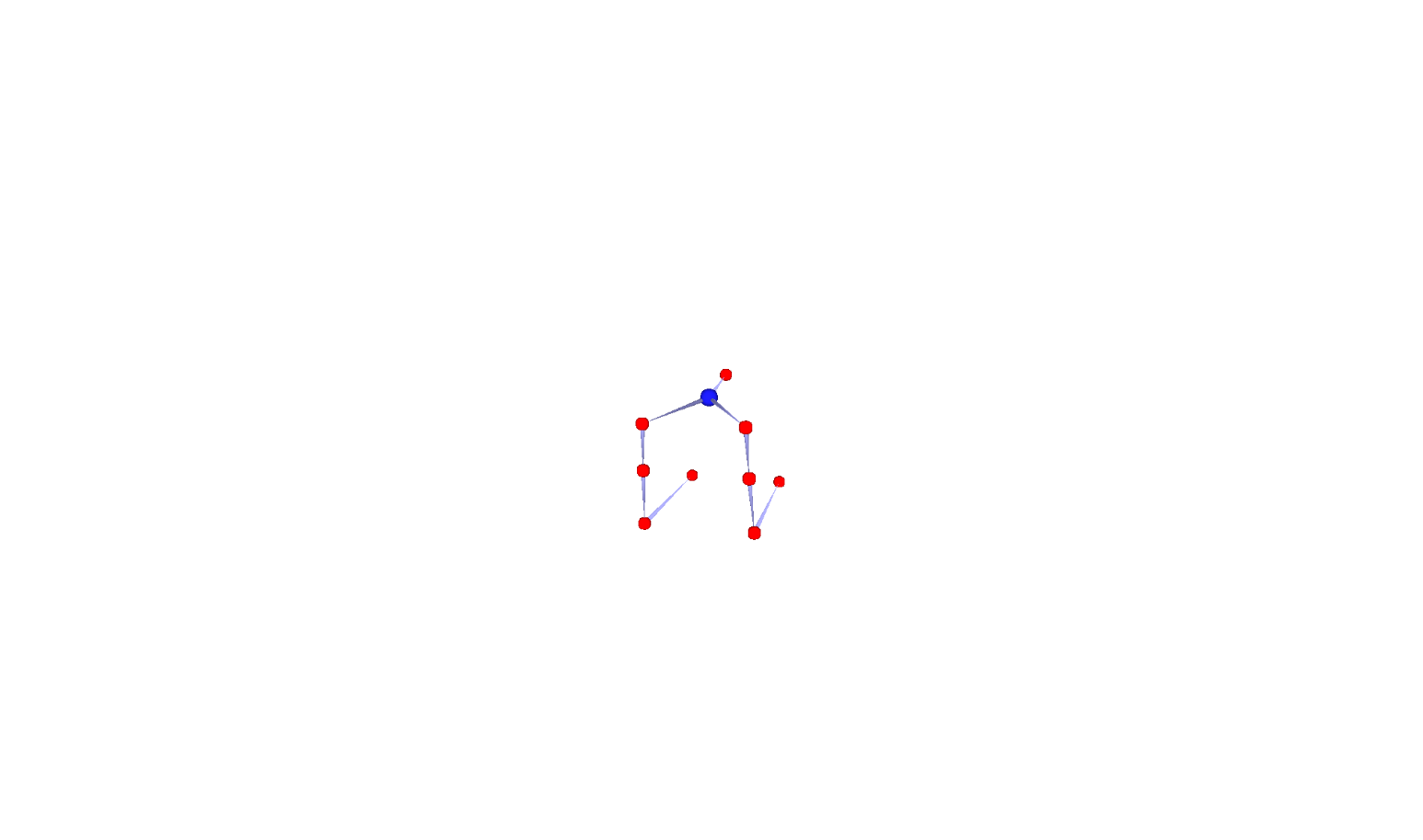 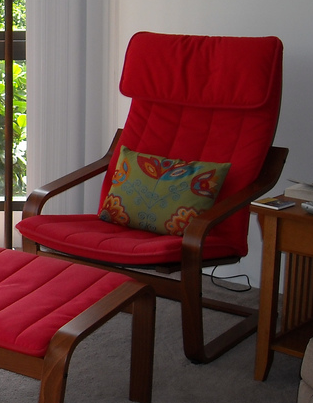 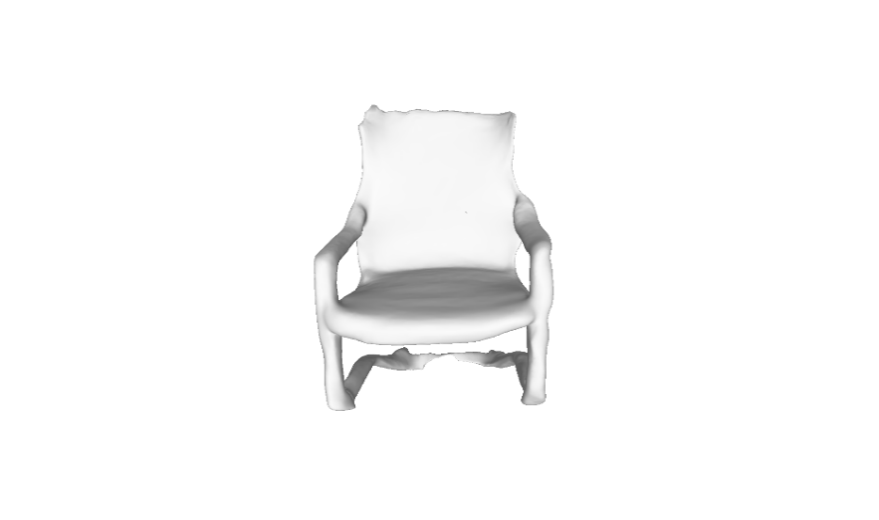 Input Image
Reconstructed and Rigged
3D model
Animated motion sequence
Reference human motion sequence
Jumping Chair
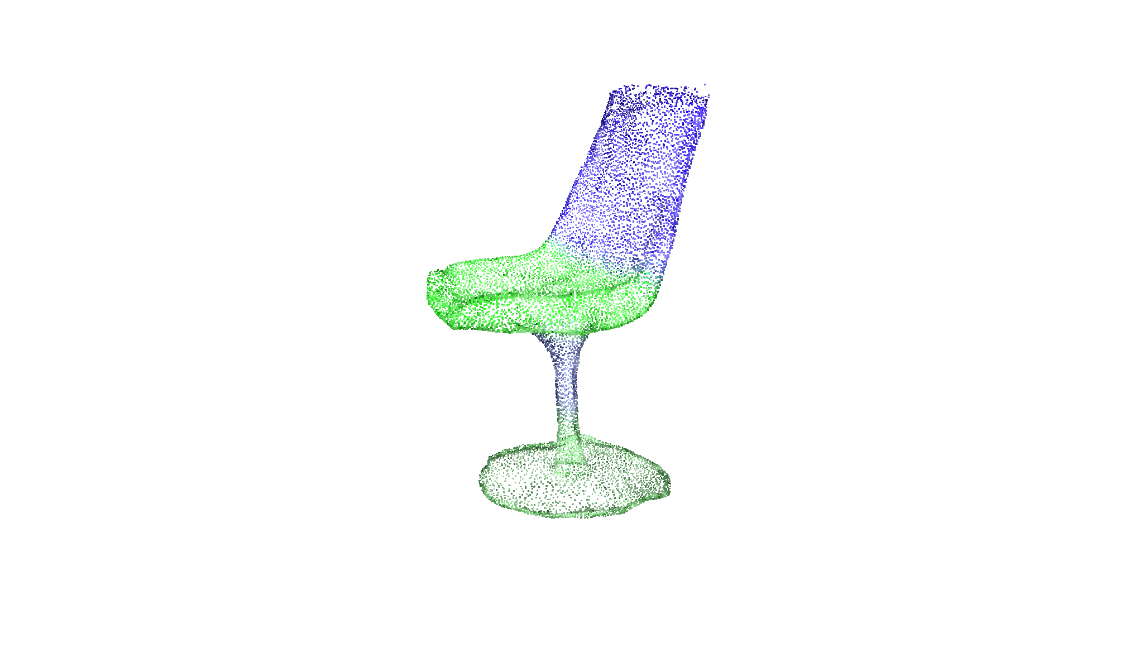 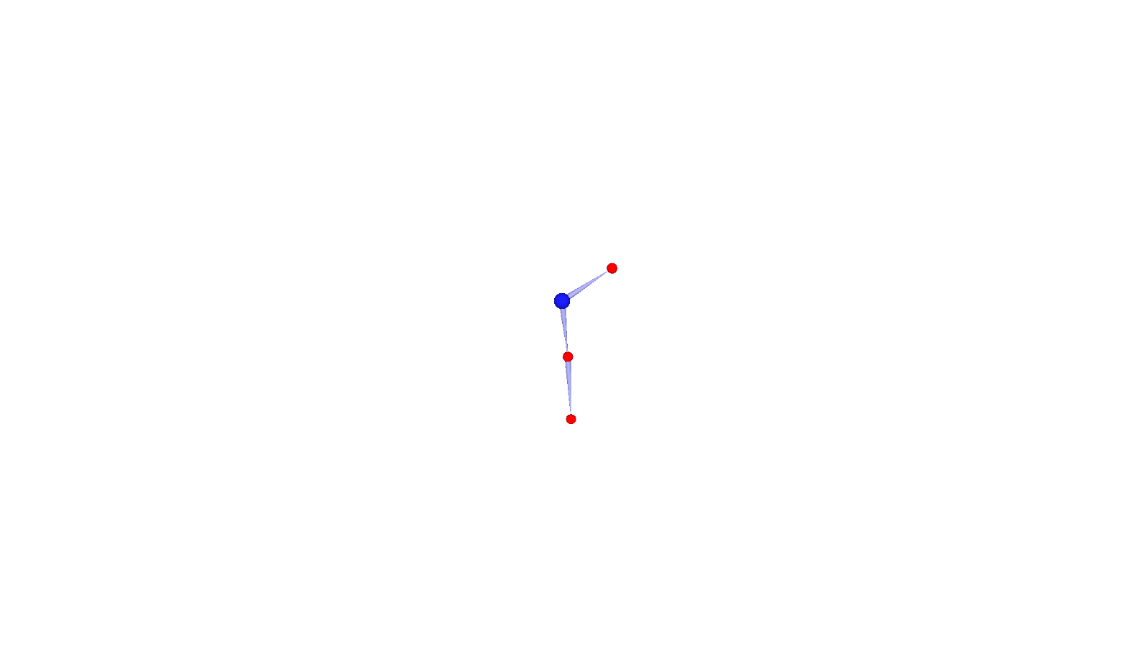 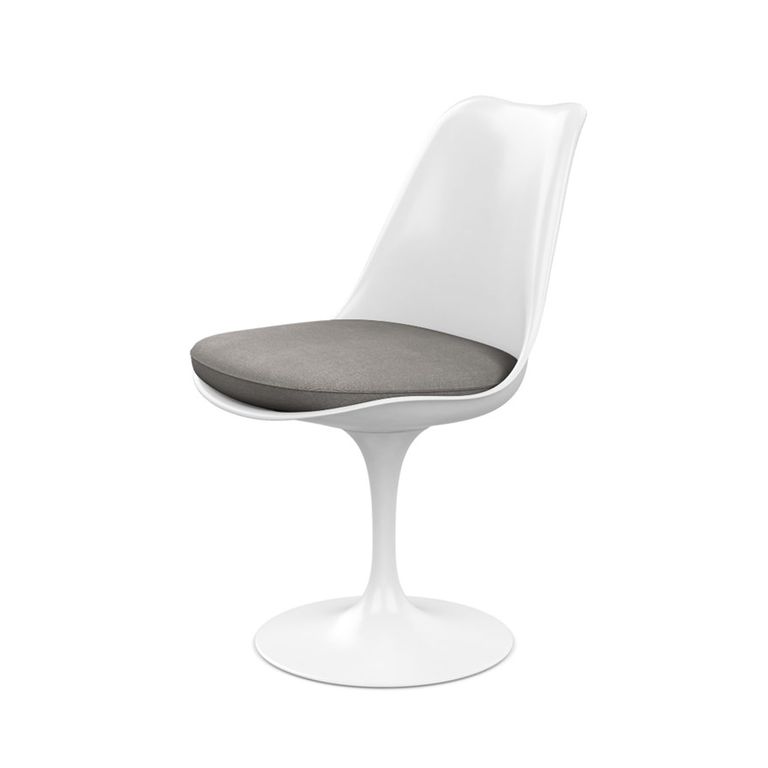 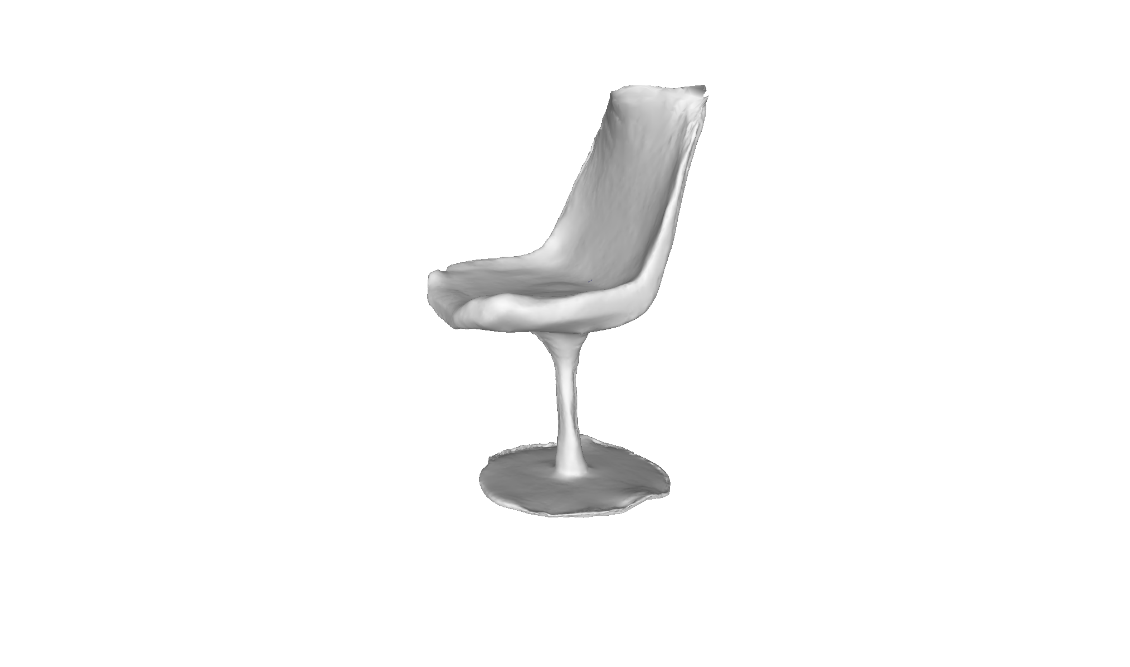 Animated motion sequence
Input Image
Reconstructed and Rigged
3D model
Reference human motion sequence
Jumping Lamp
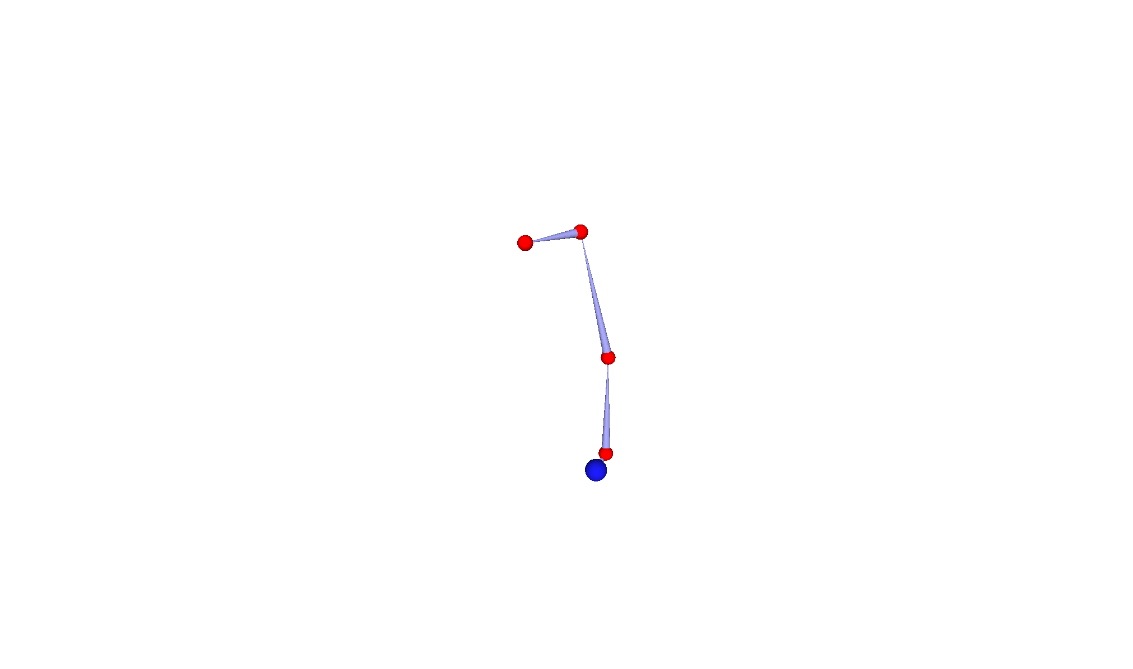 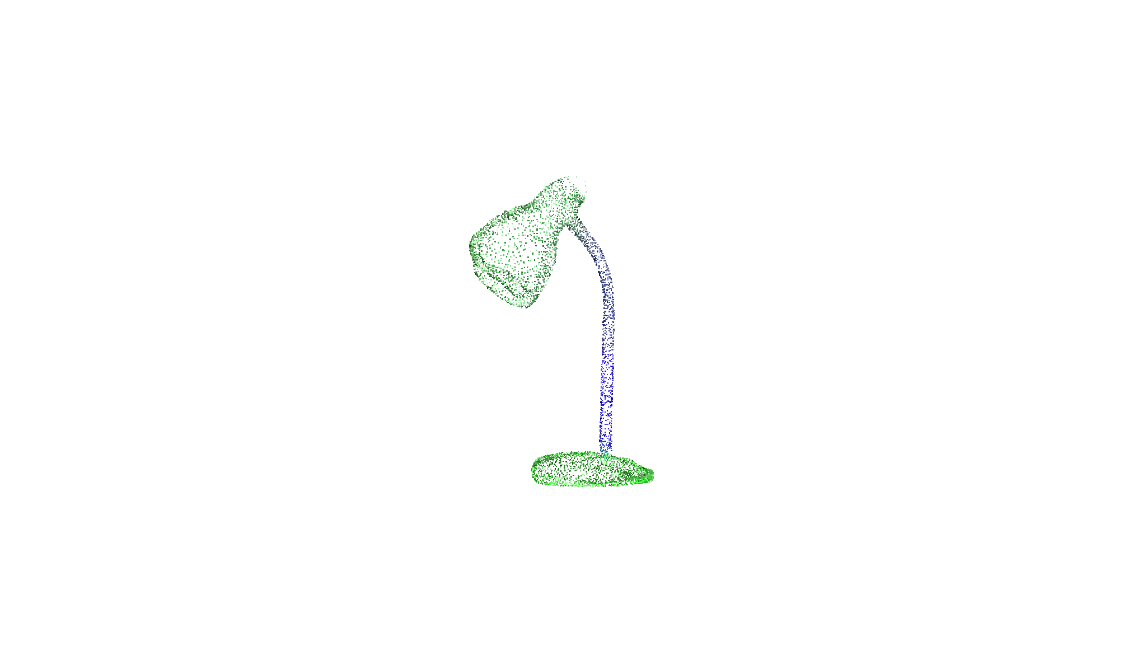 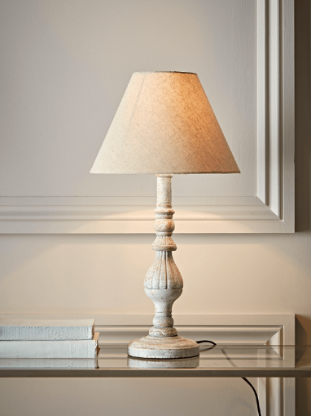 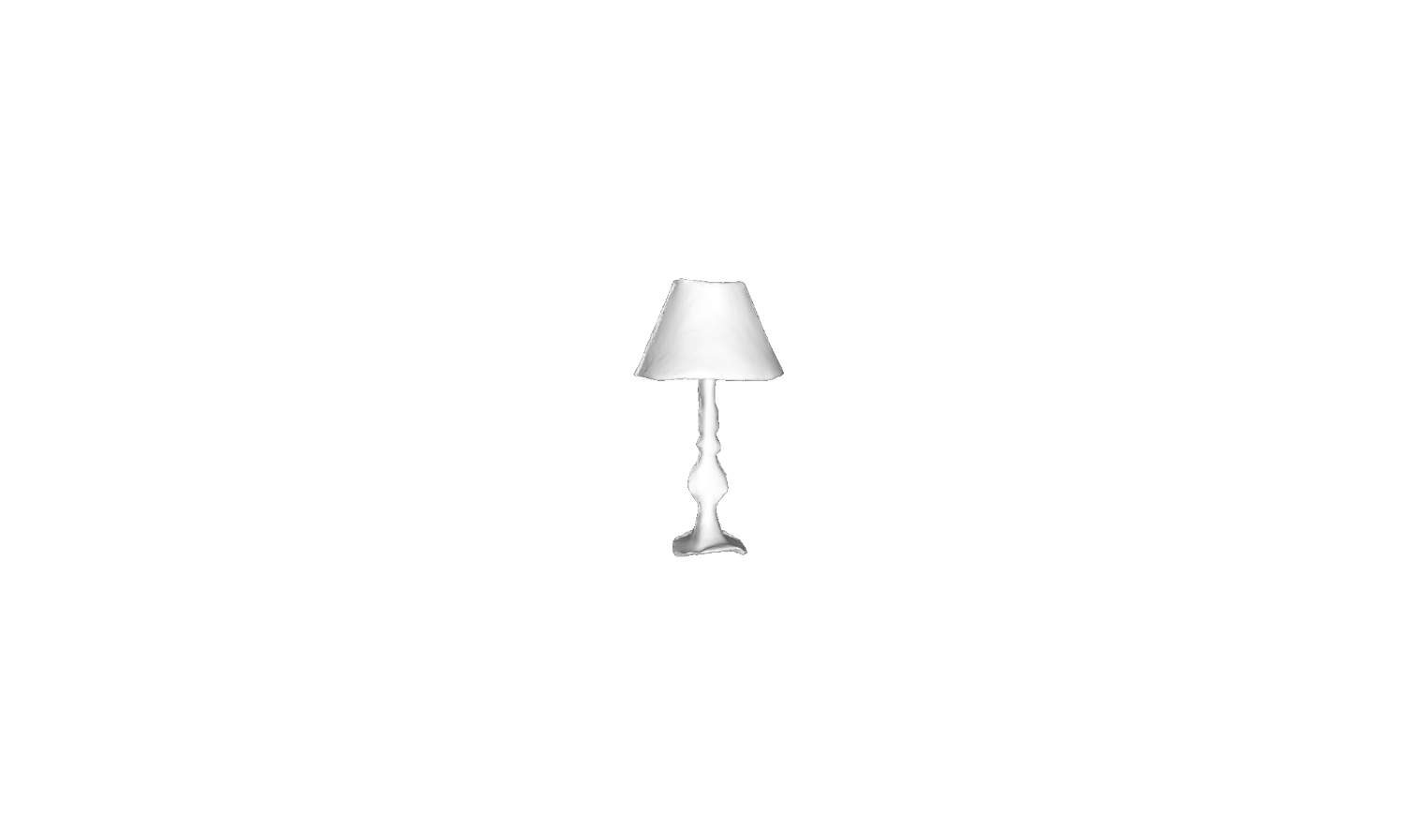 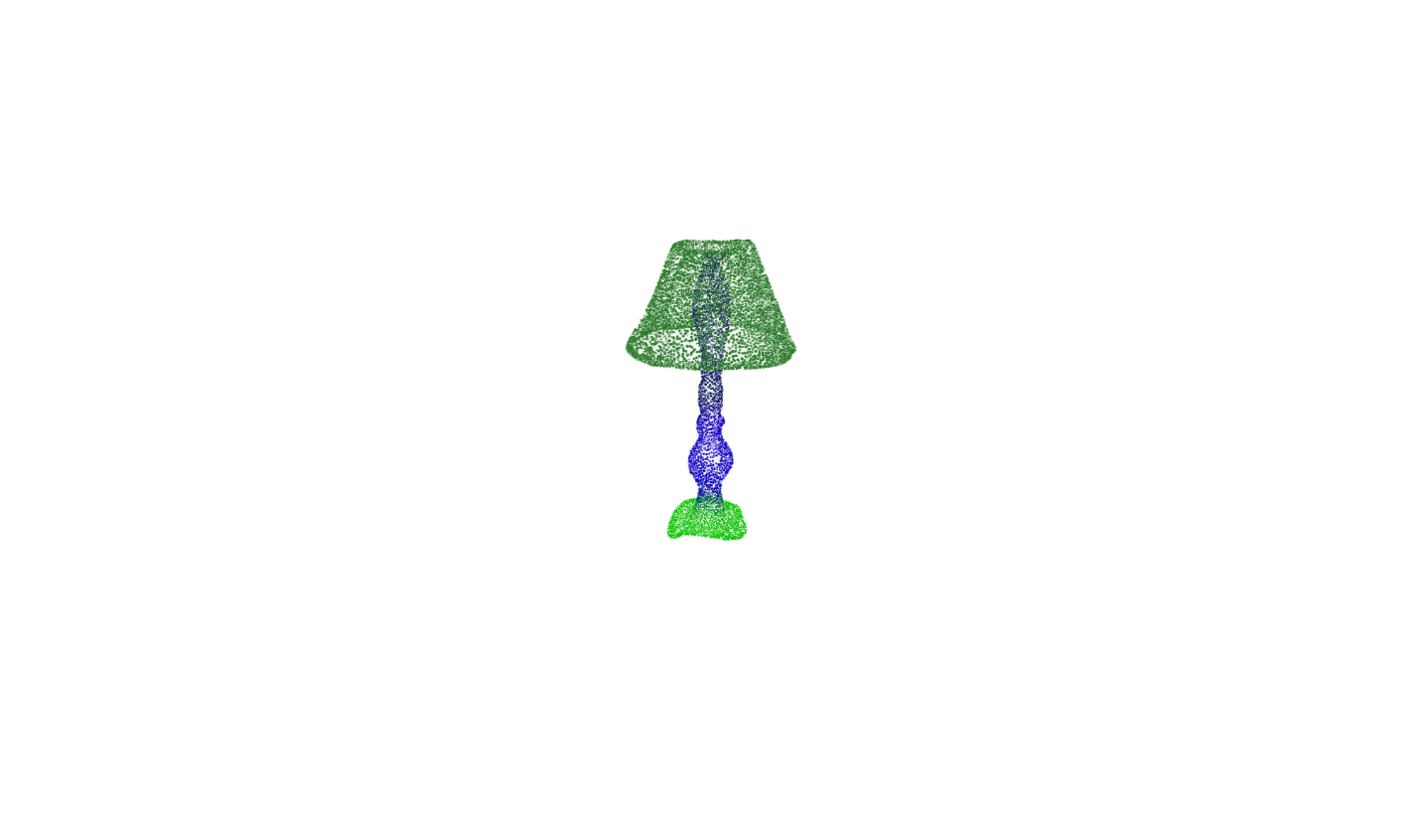 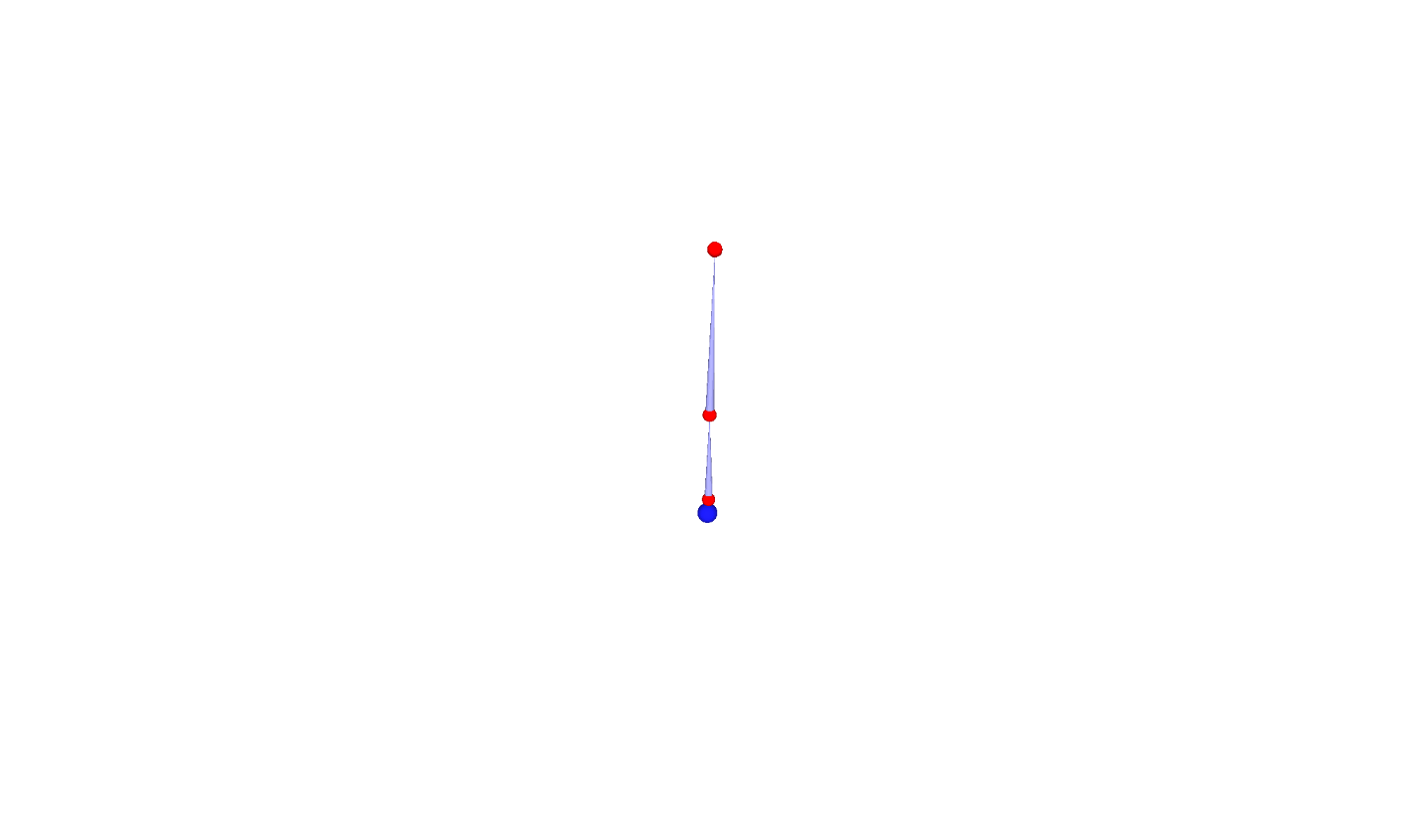 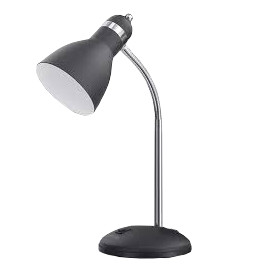 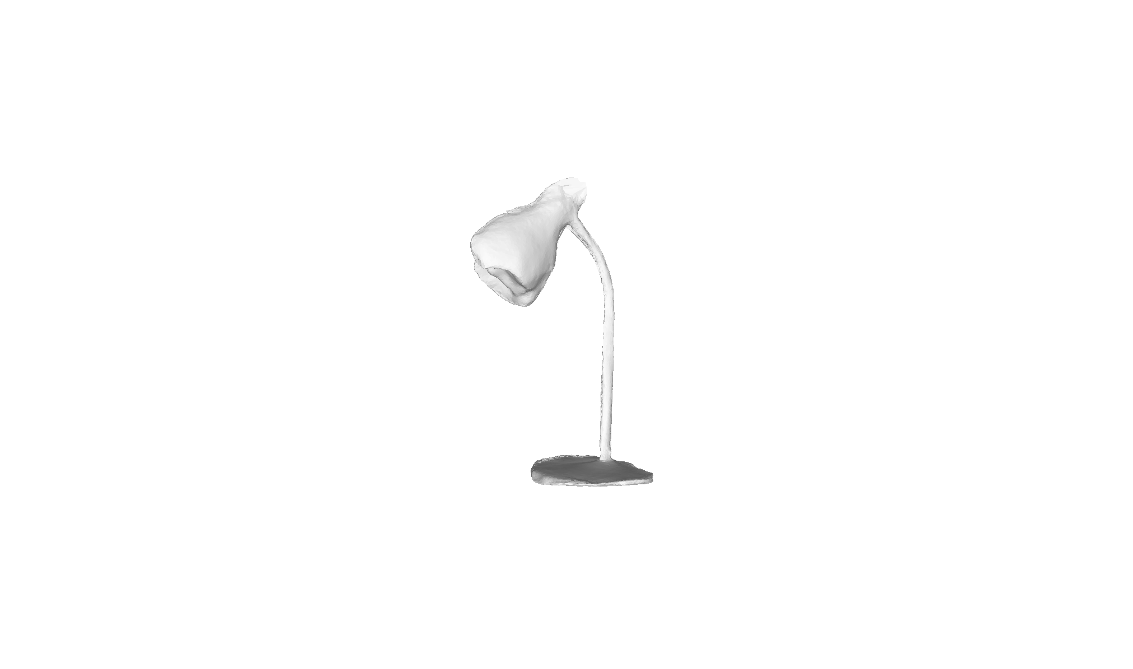 Input Image
Reconstructed and Rigged
3D model
Animated motion sequence
Reference human motion sequence
Demonstration of object wake-up results
- Quadruped motion
Walking Table
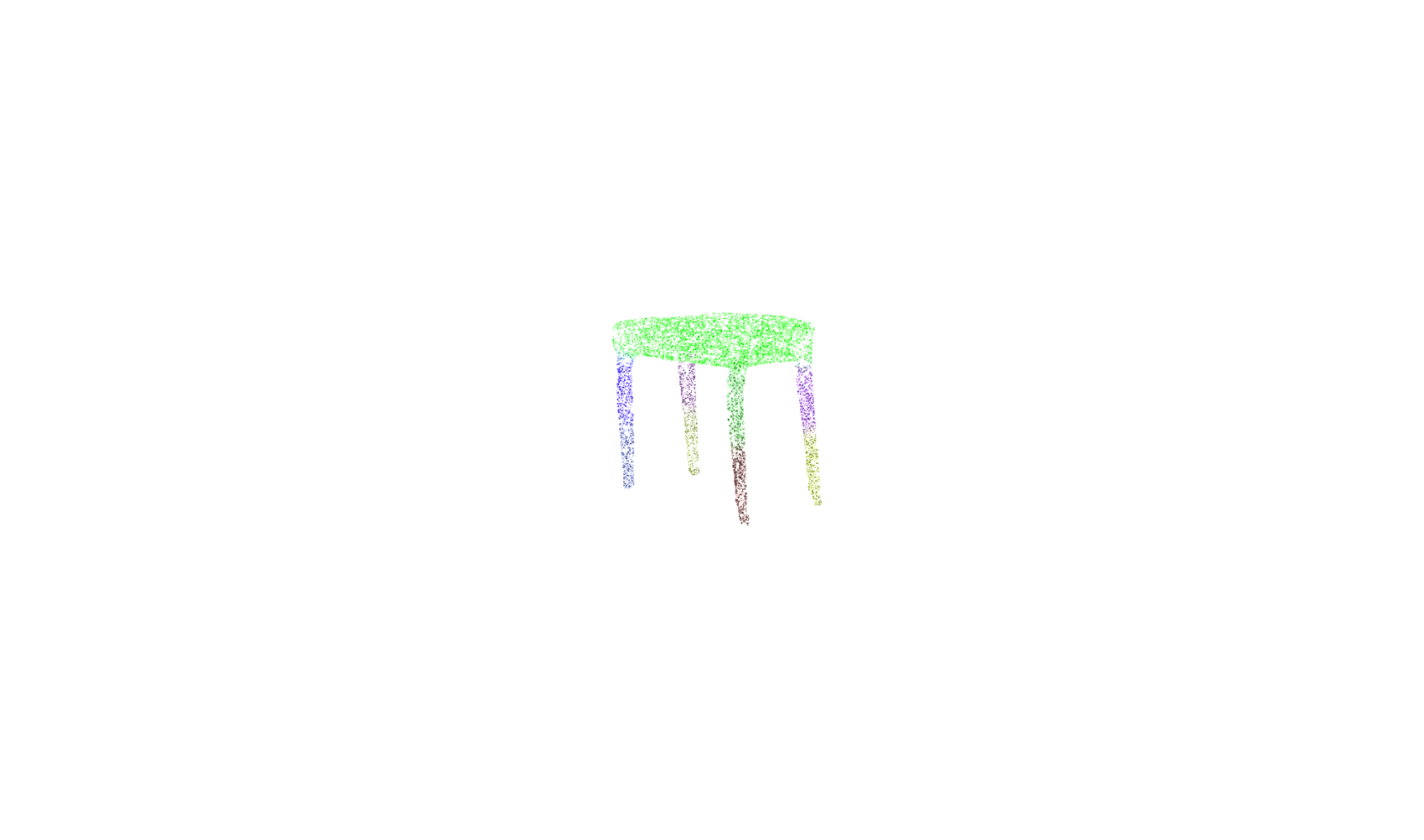 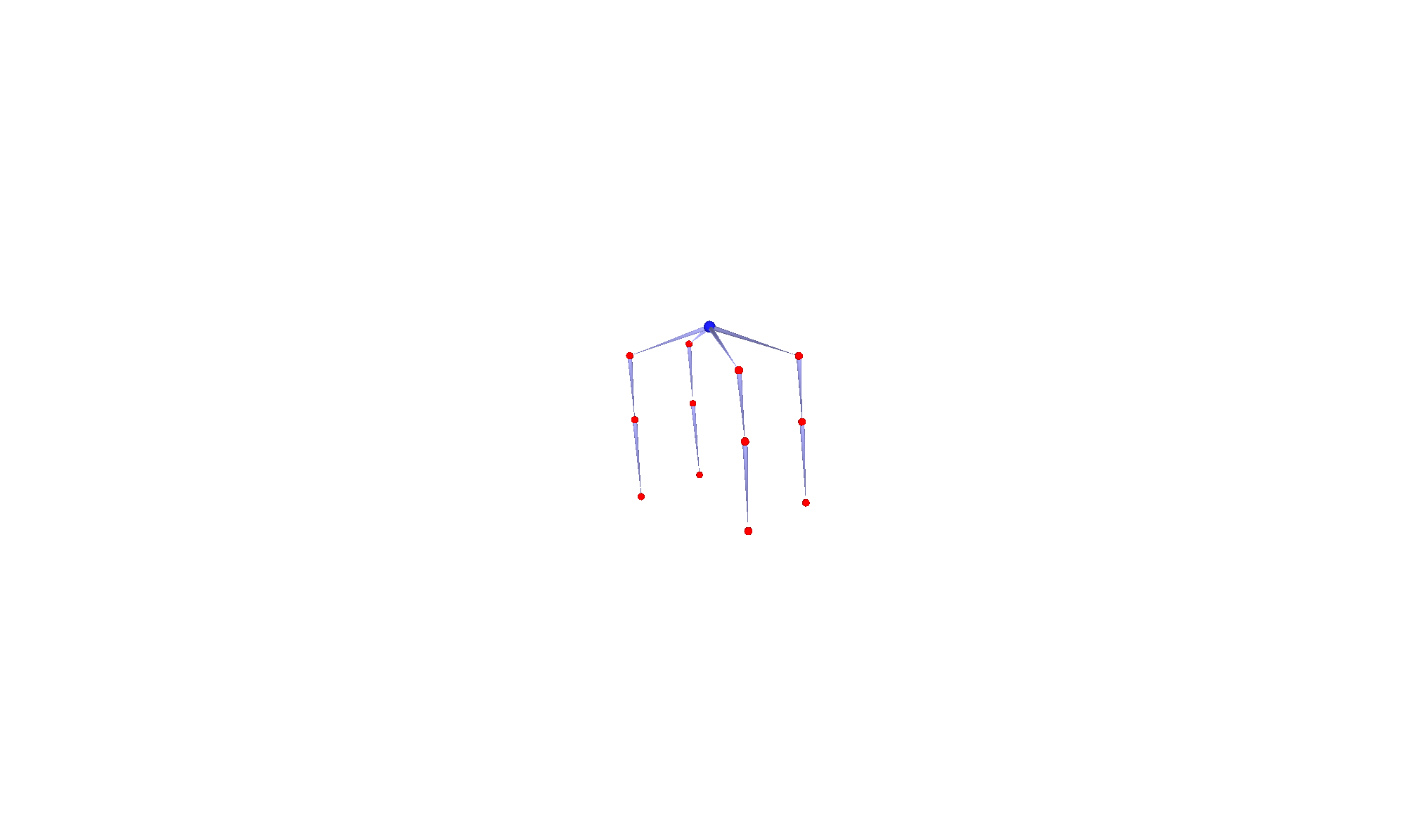 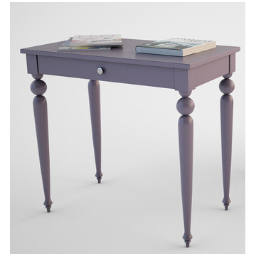 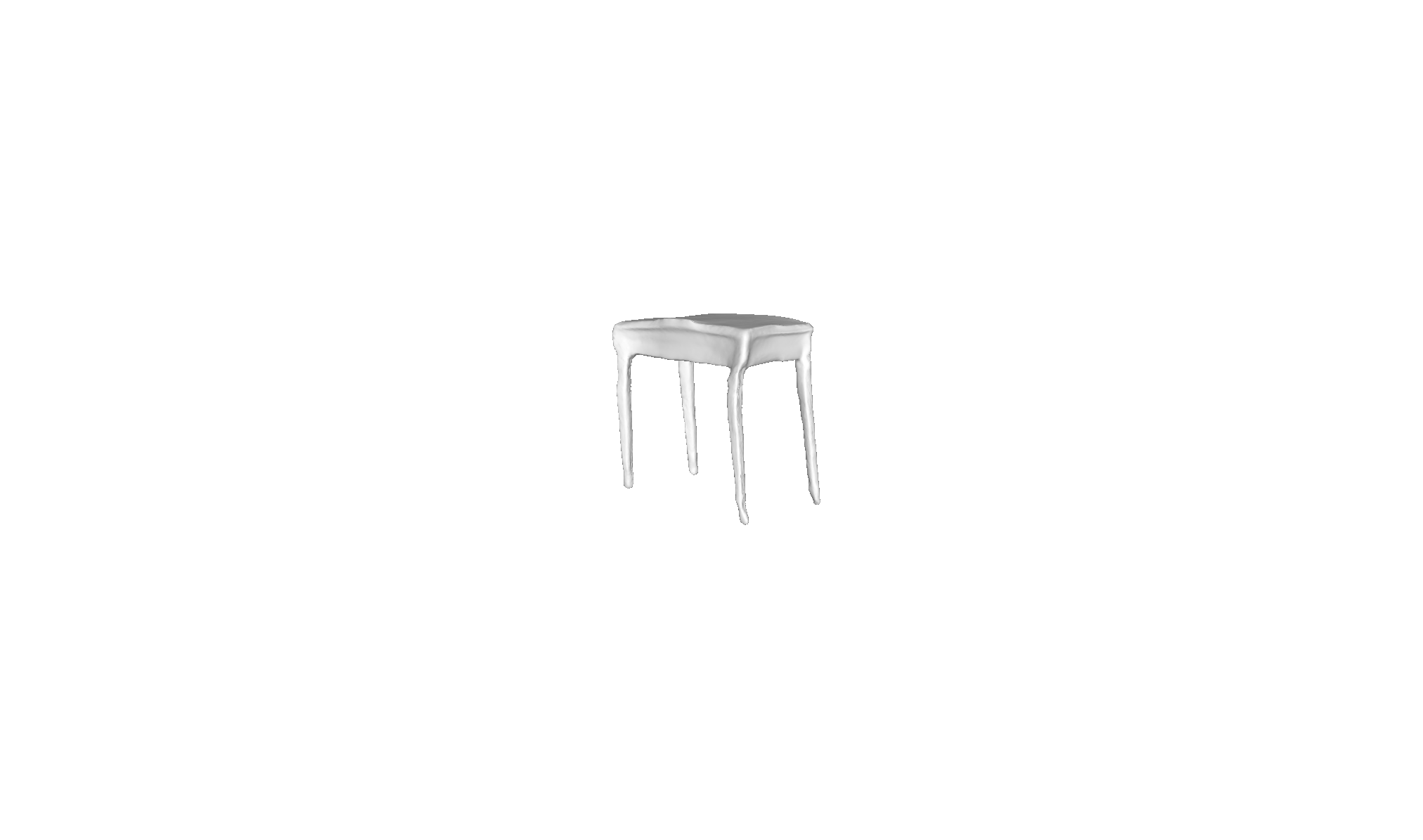 Animated motion sequence
Input Image
Reconstructed and Rigged
3D model
Reference dog motion sequence
Walking Chair Ⅳ
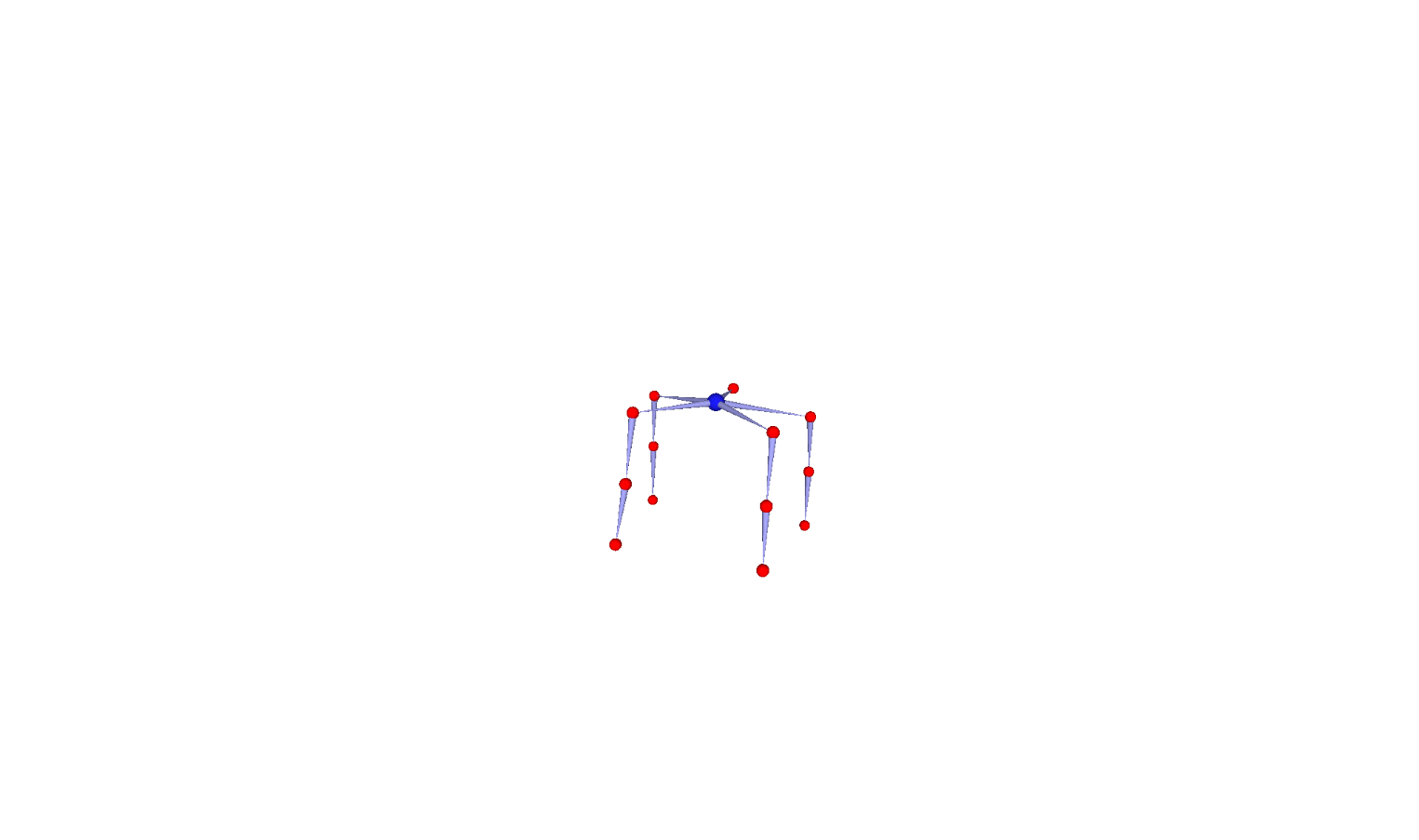 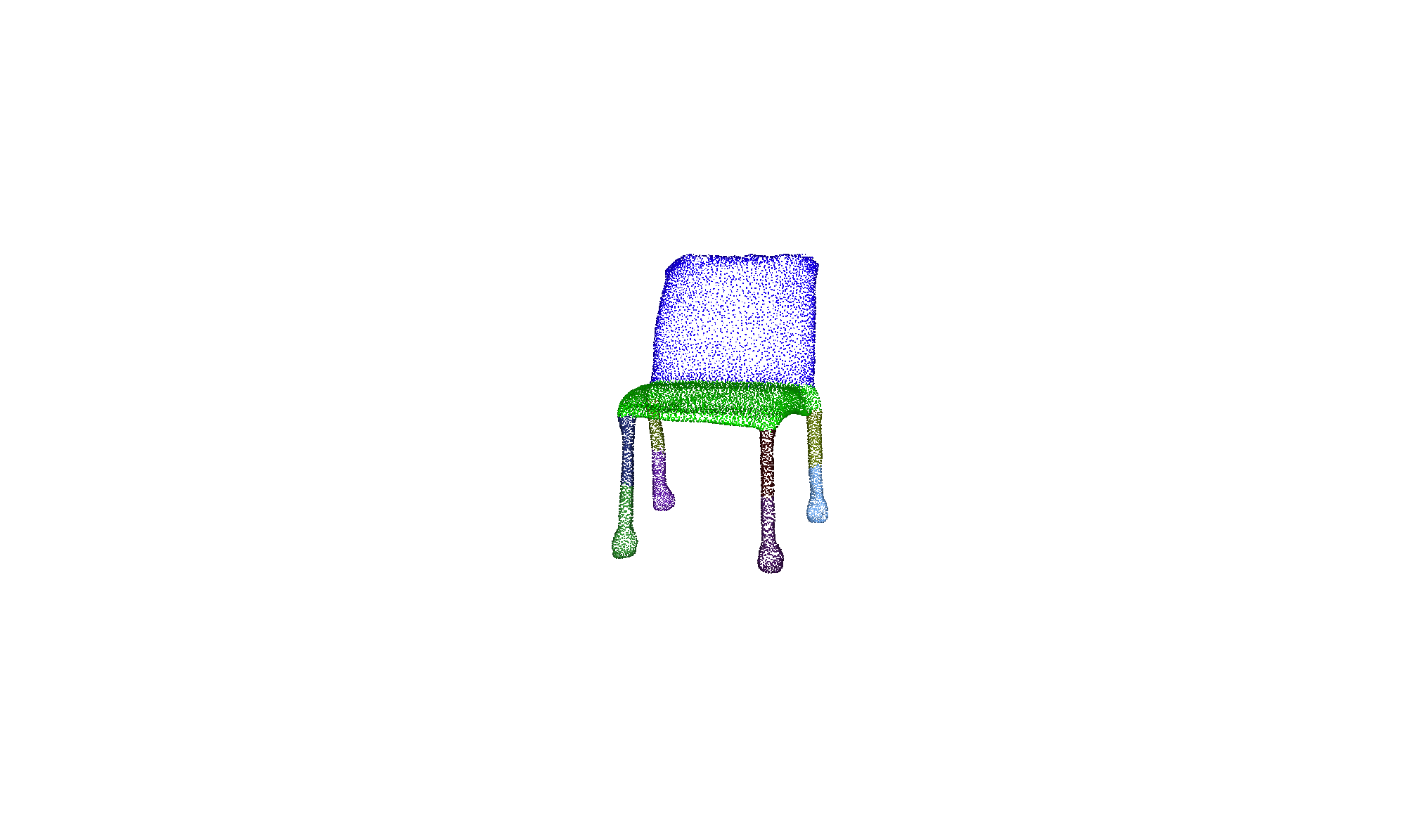 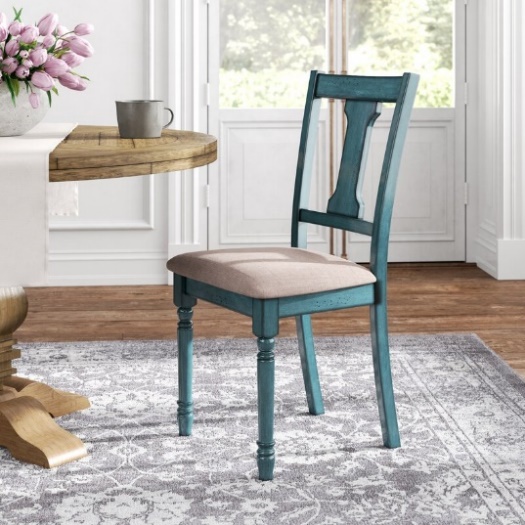 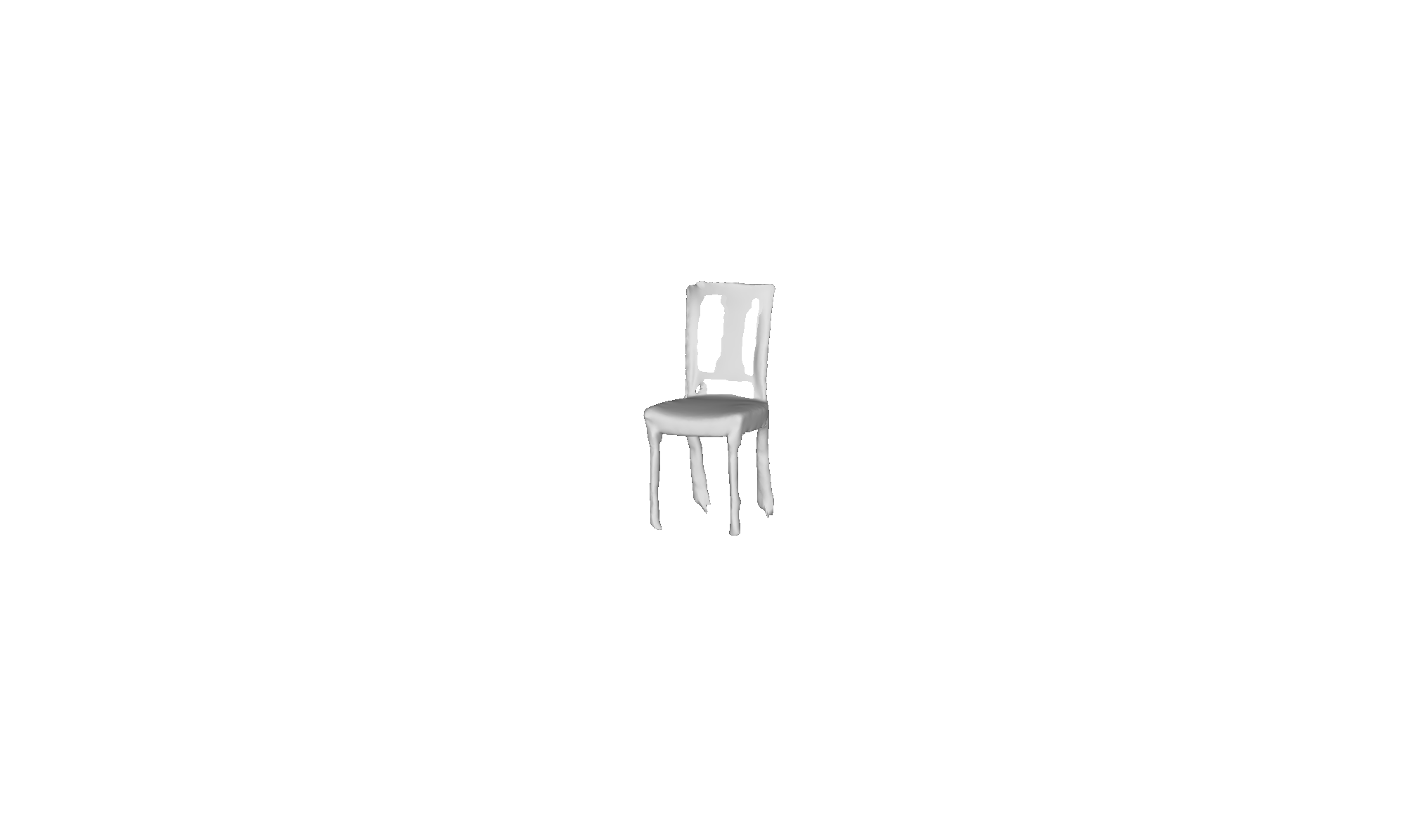 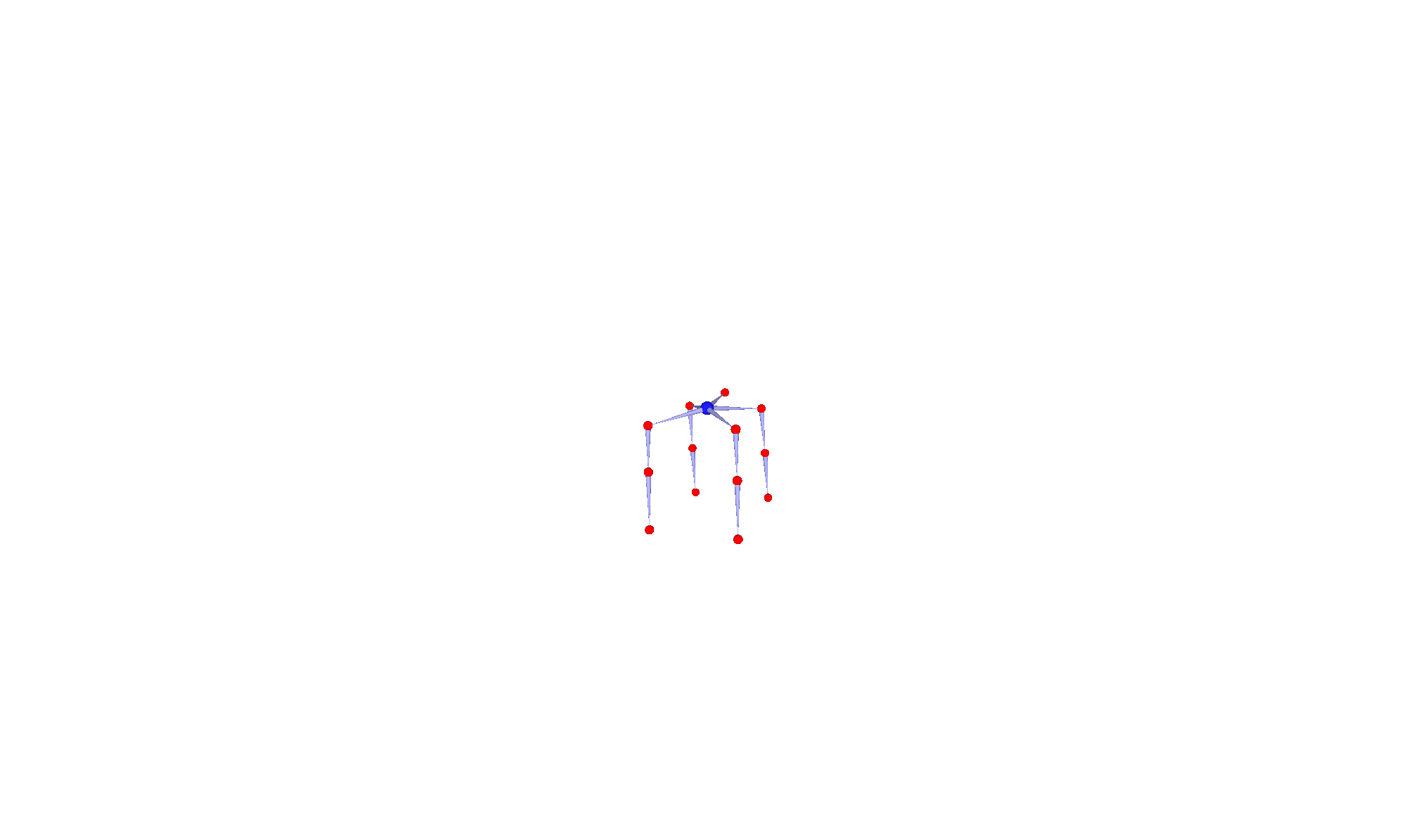 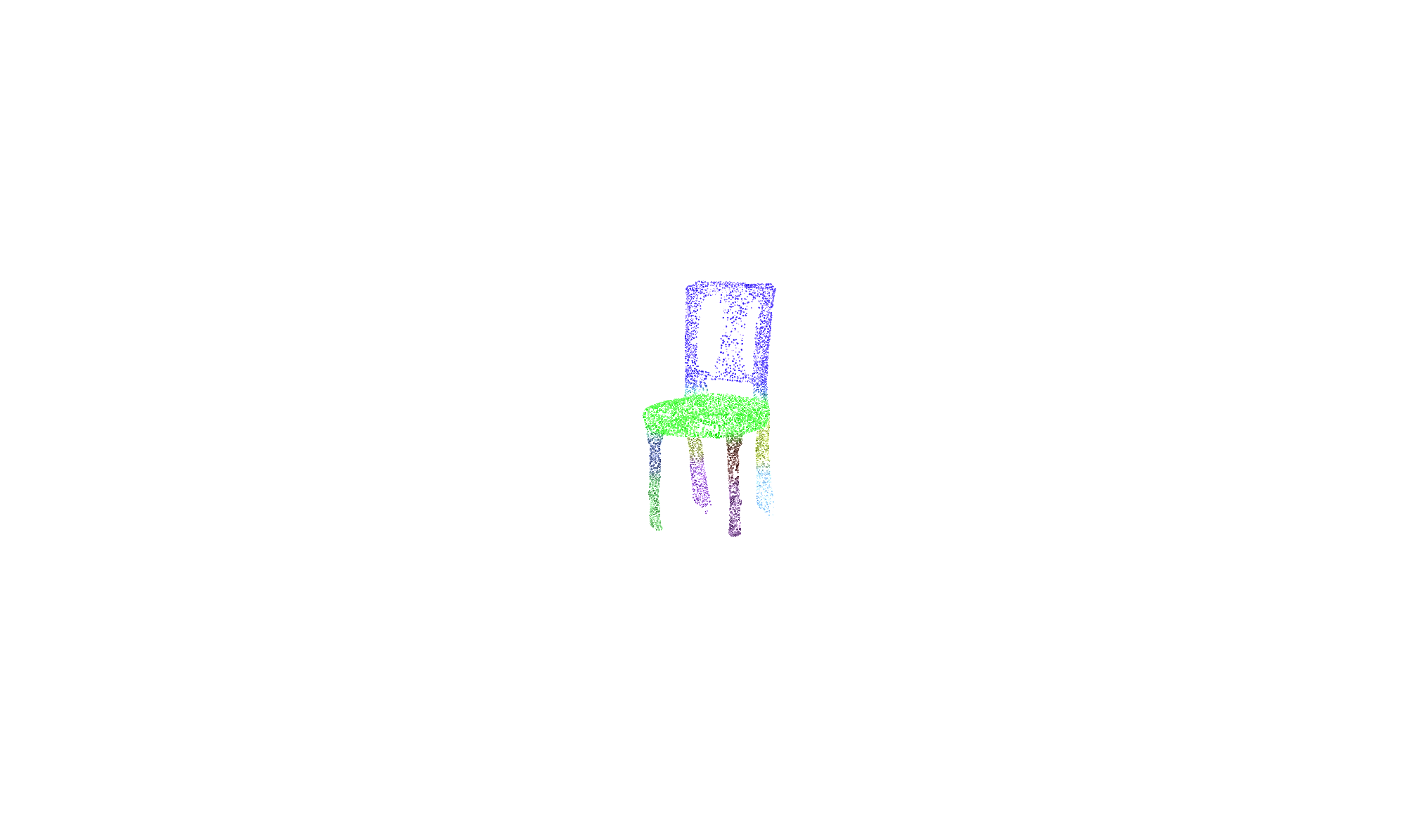 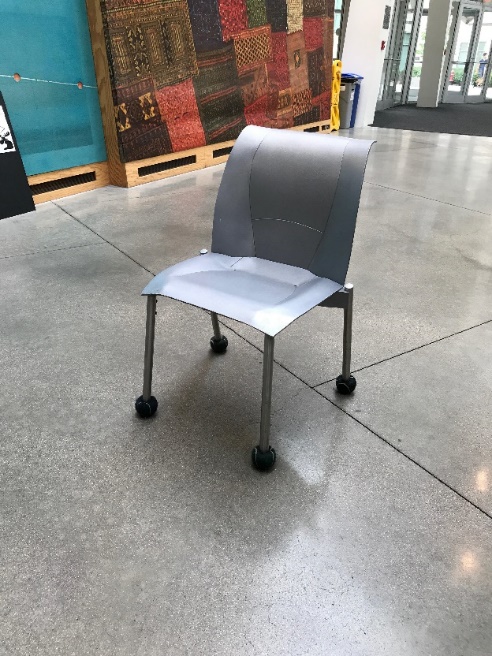 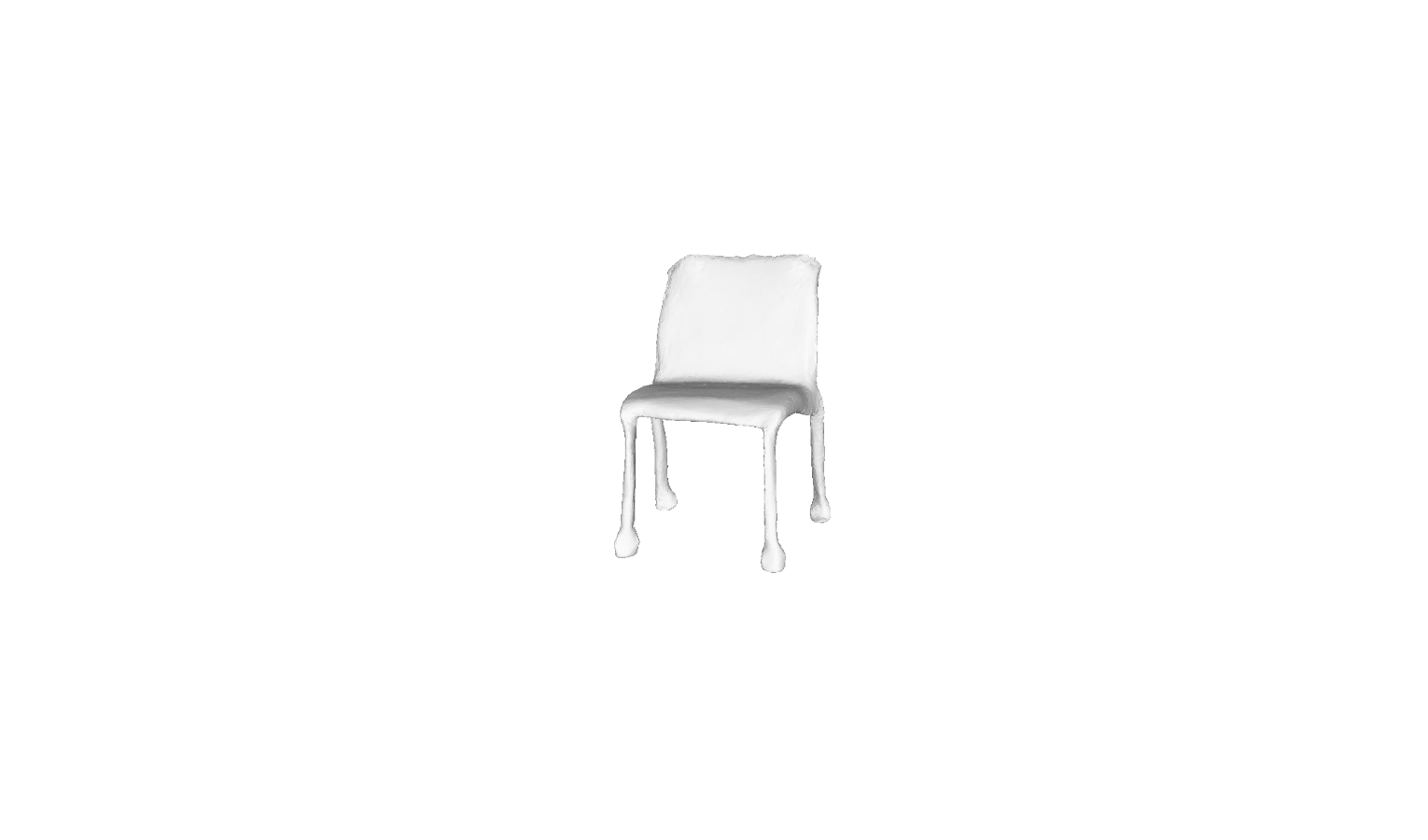 Animated motion sequence
Input Image
Reconstructed and Rigged
3D model
Reference dog motion sequence
Demonstration of object wake-up results
- Designed motion
Bird Flying Airplane
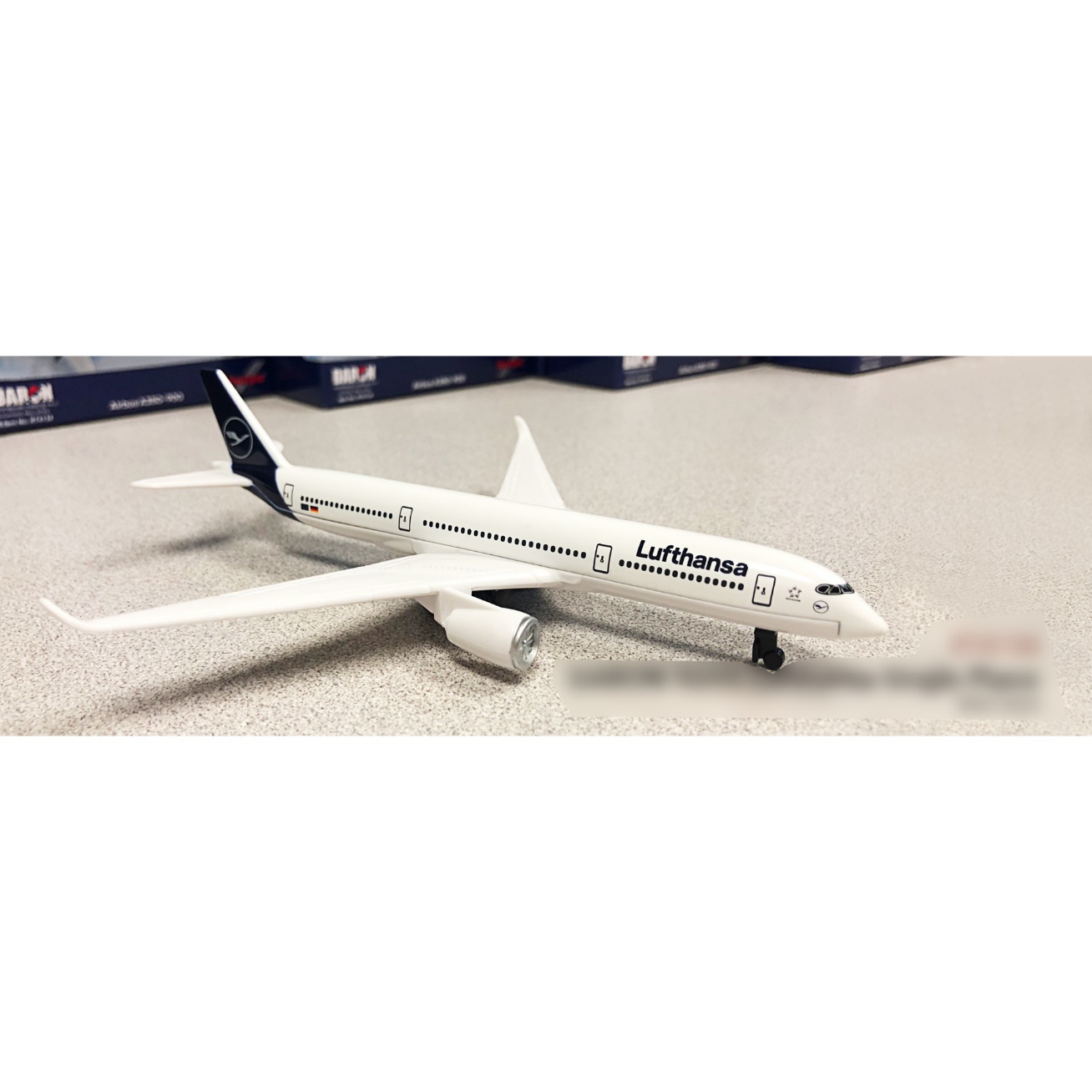 Input Image
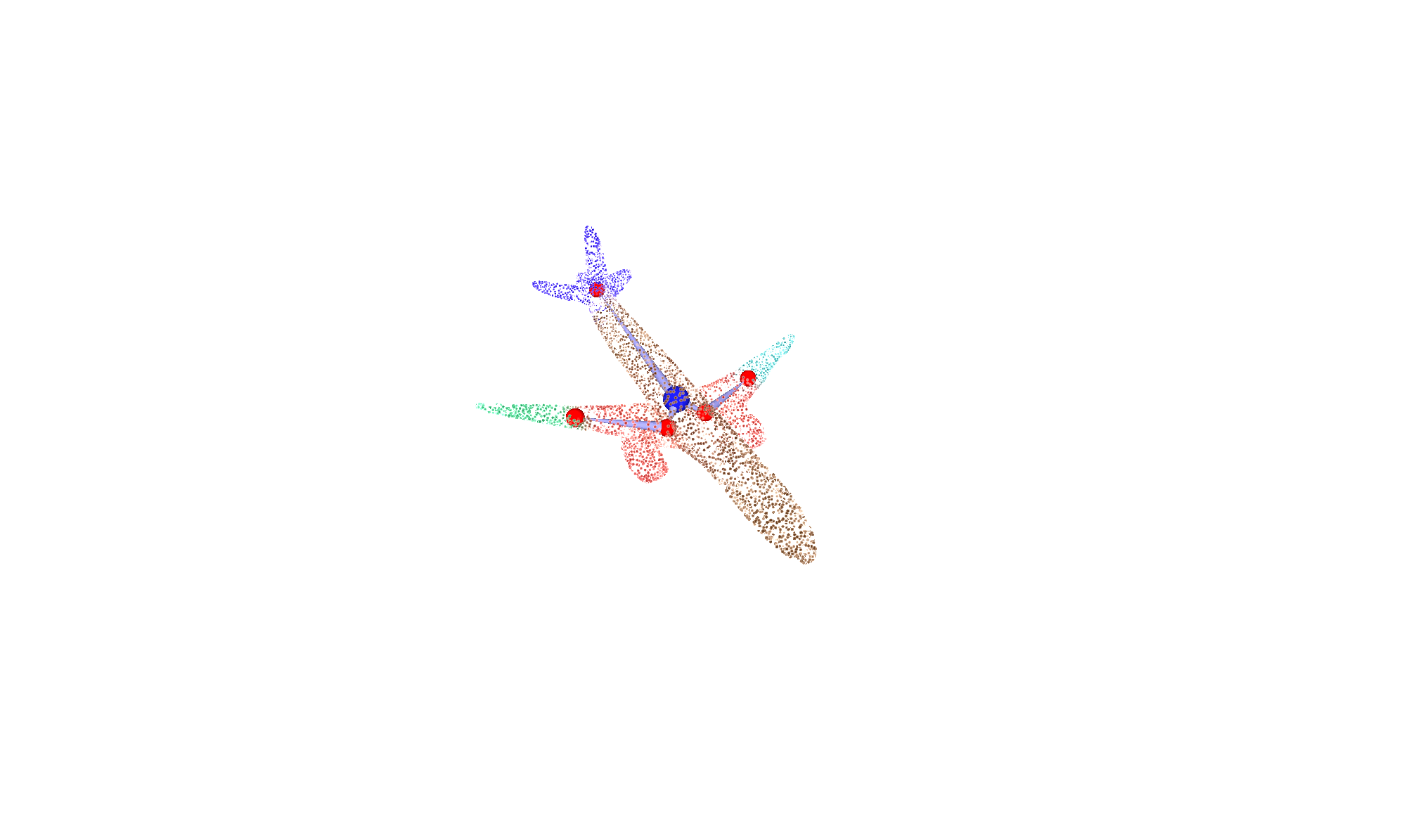 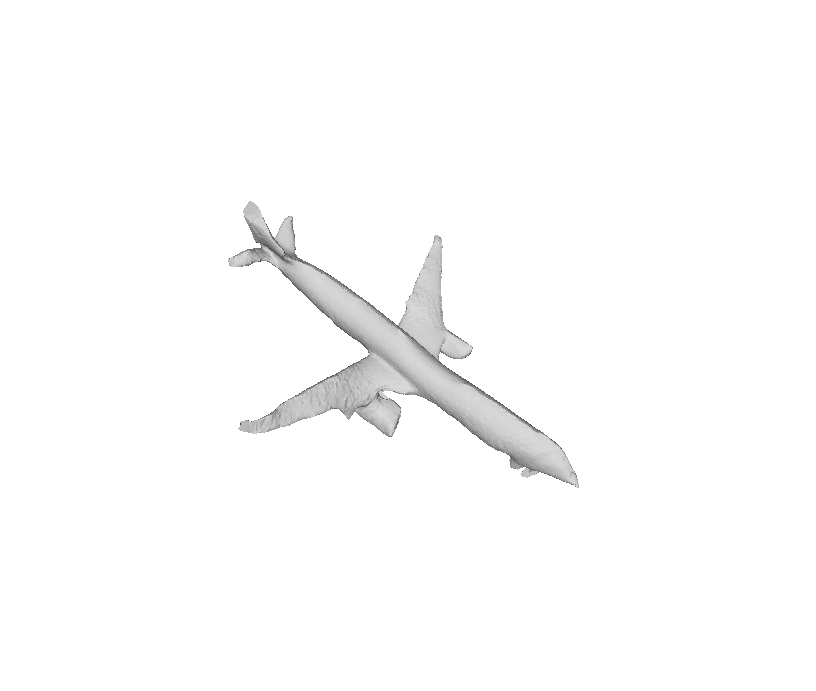 Animated motion sequence
Reconstructed and Rigged
3D model